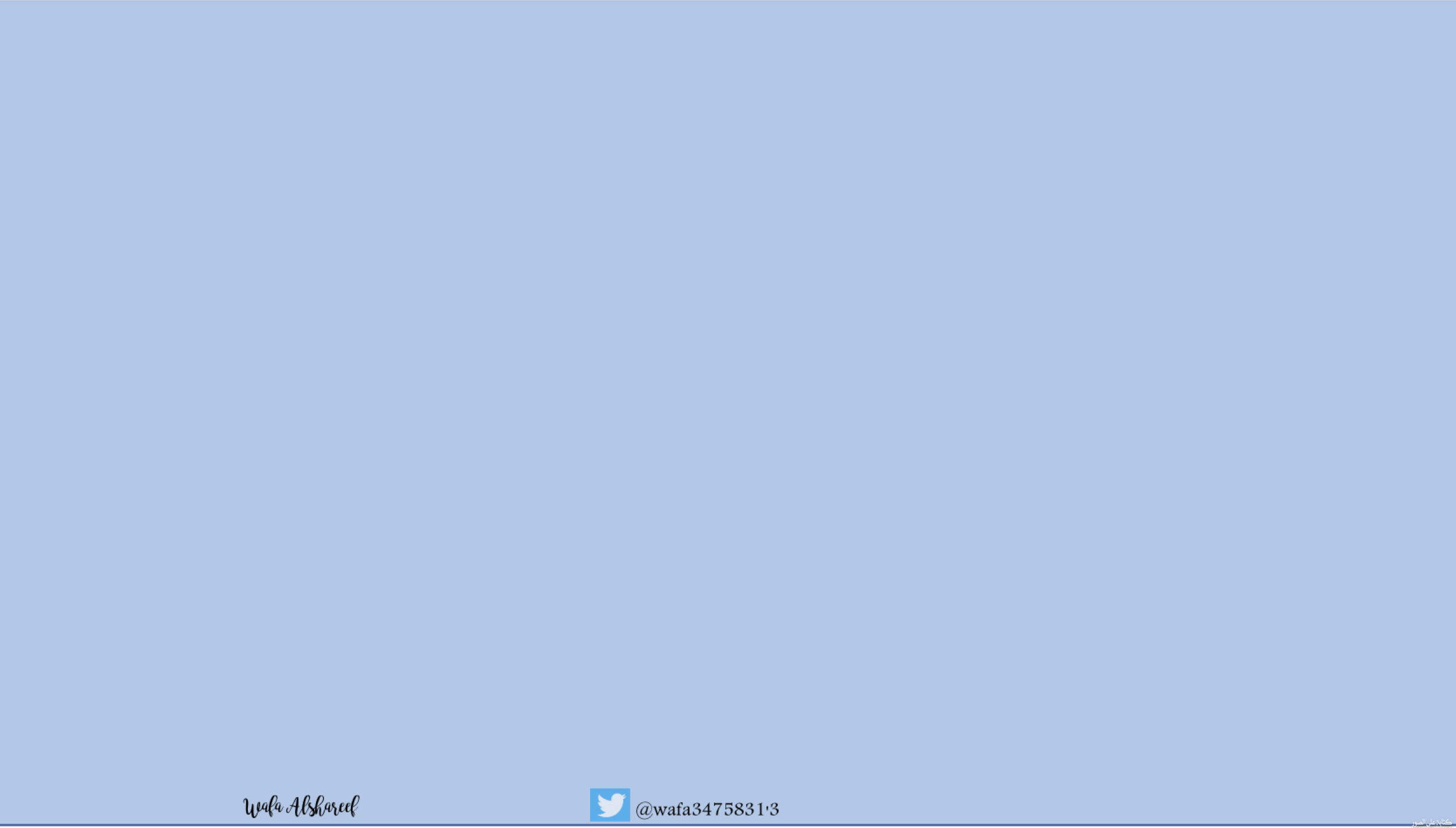 ٤-٧
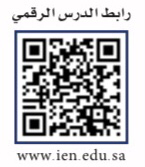 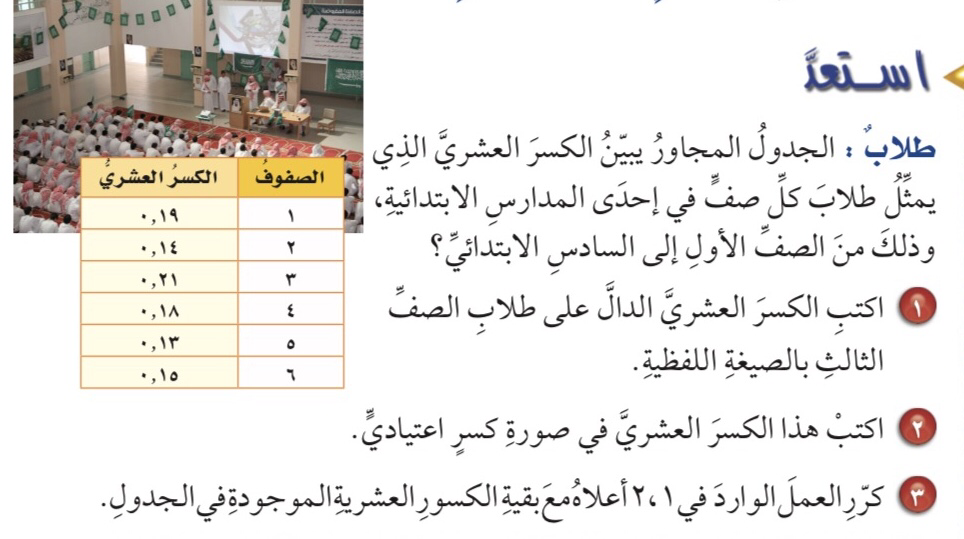 كتابة الكسور العشرية في صورة كسور اعتيادية
فكرة الدرس : 
أكتب الكسور العشرية في صورة كسور اعتيادية أو اعداد كسرية في أبسط صورة
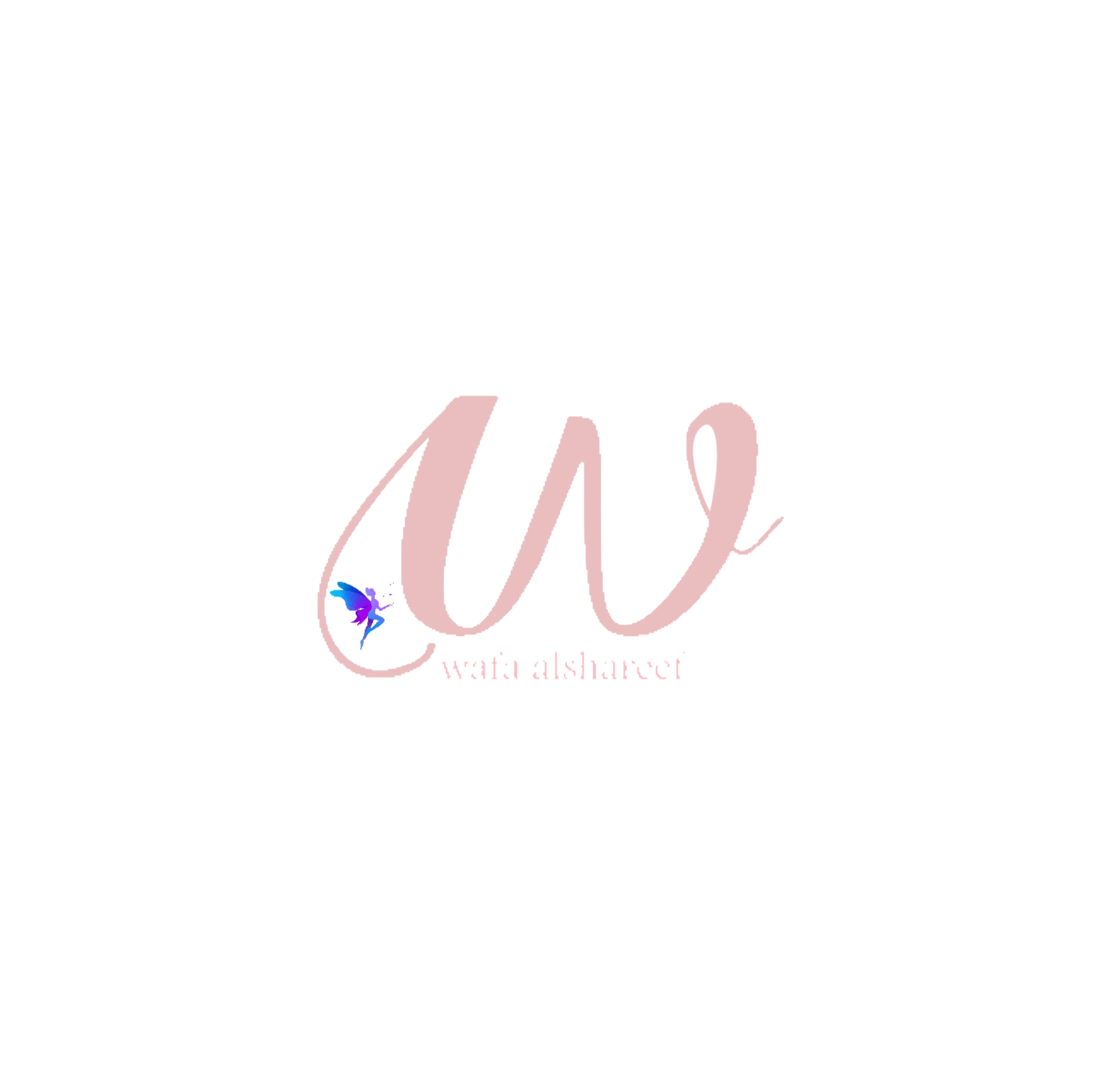 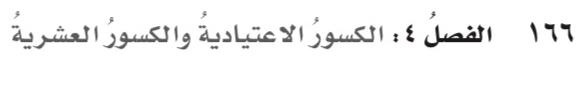 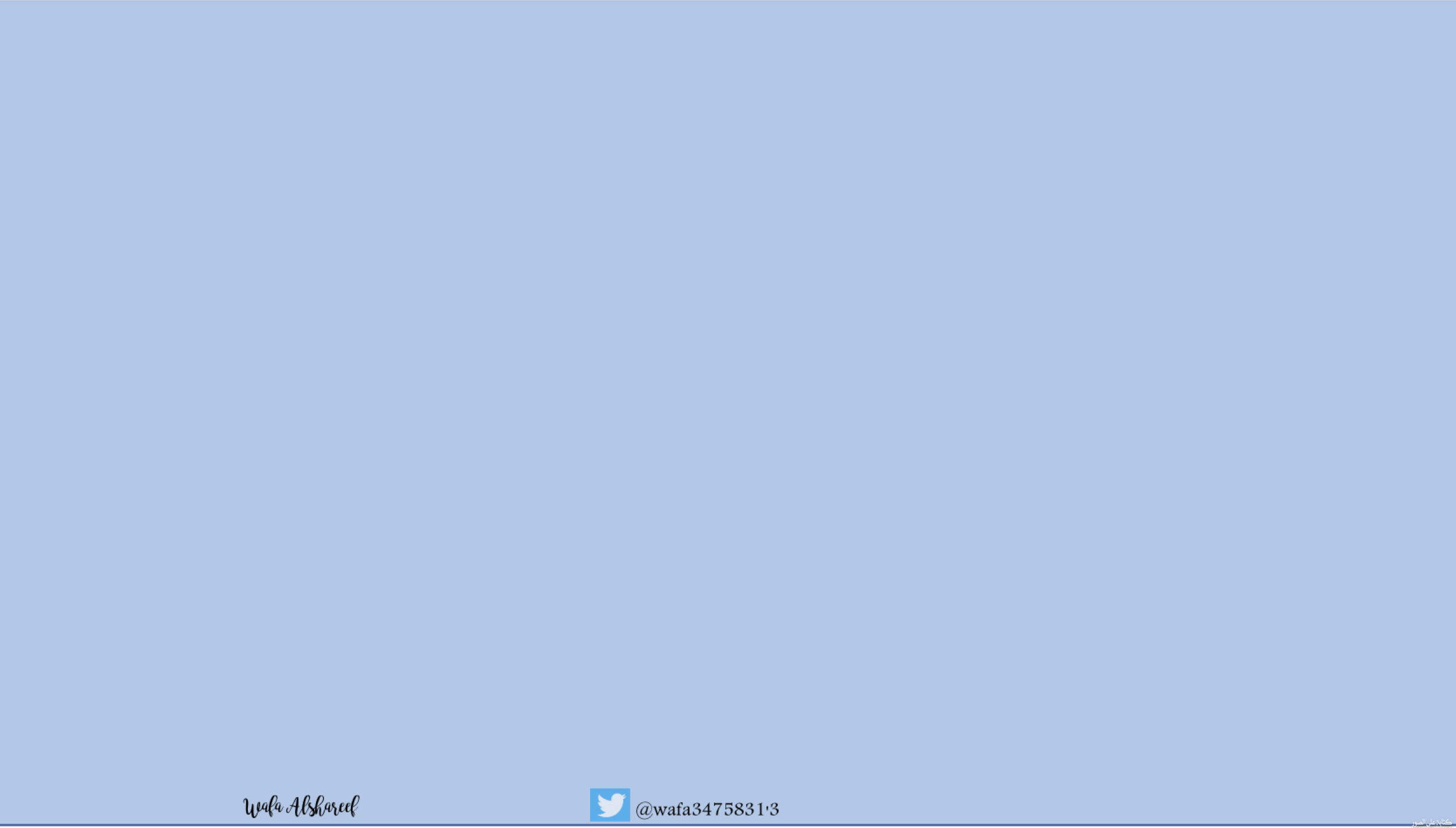 ٤-٧
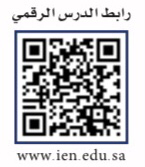 كتابة الكسور العشرية في صورة كسور اعتيادية
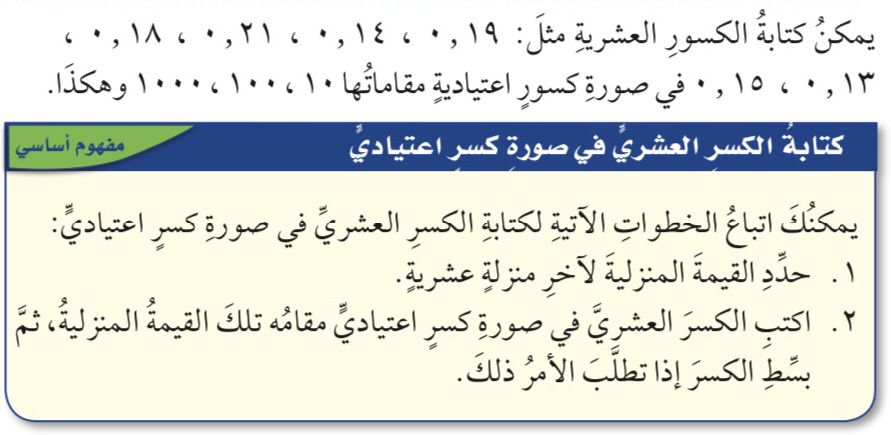 فكرة الدرس : 
أكتب الكسور العشرية في صورة كسور اعتيادية أو اعداد كسرية في أبسط صورة
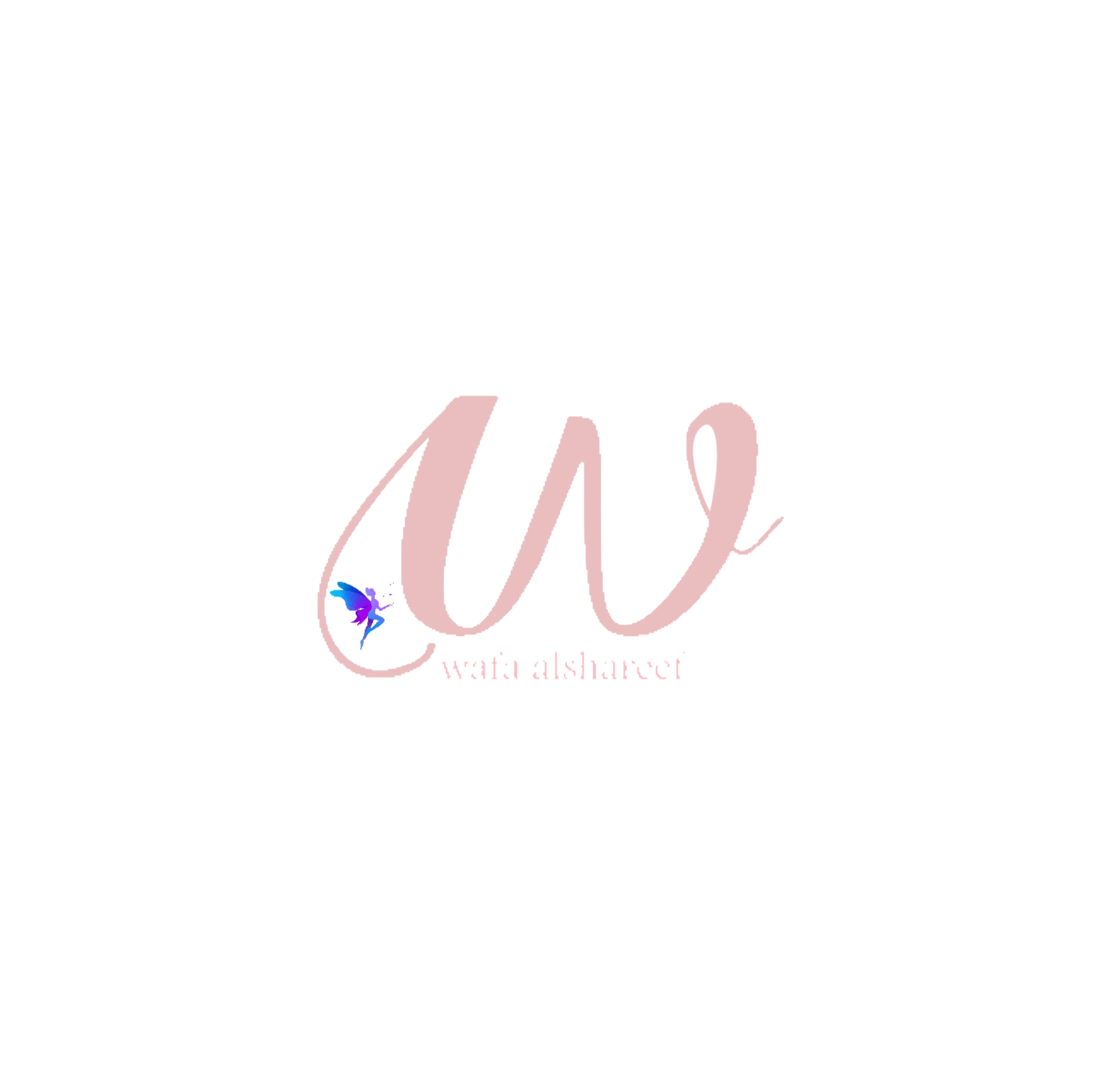 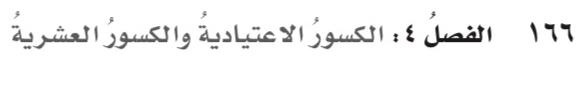 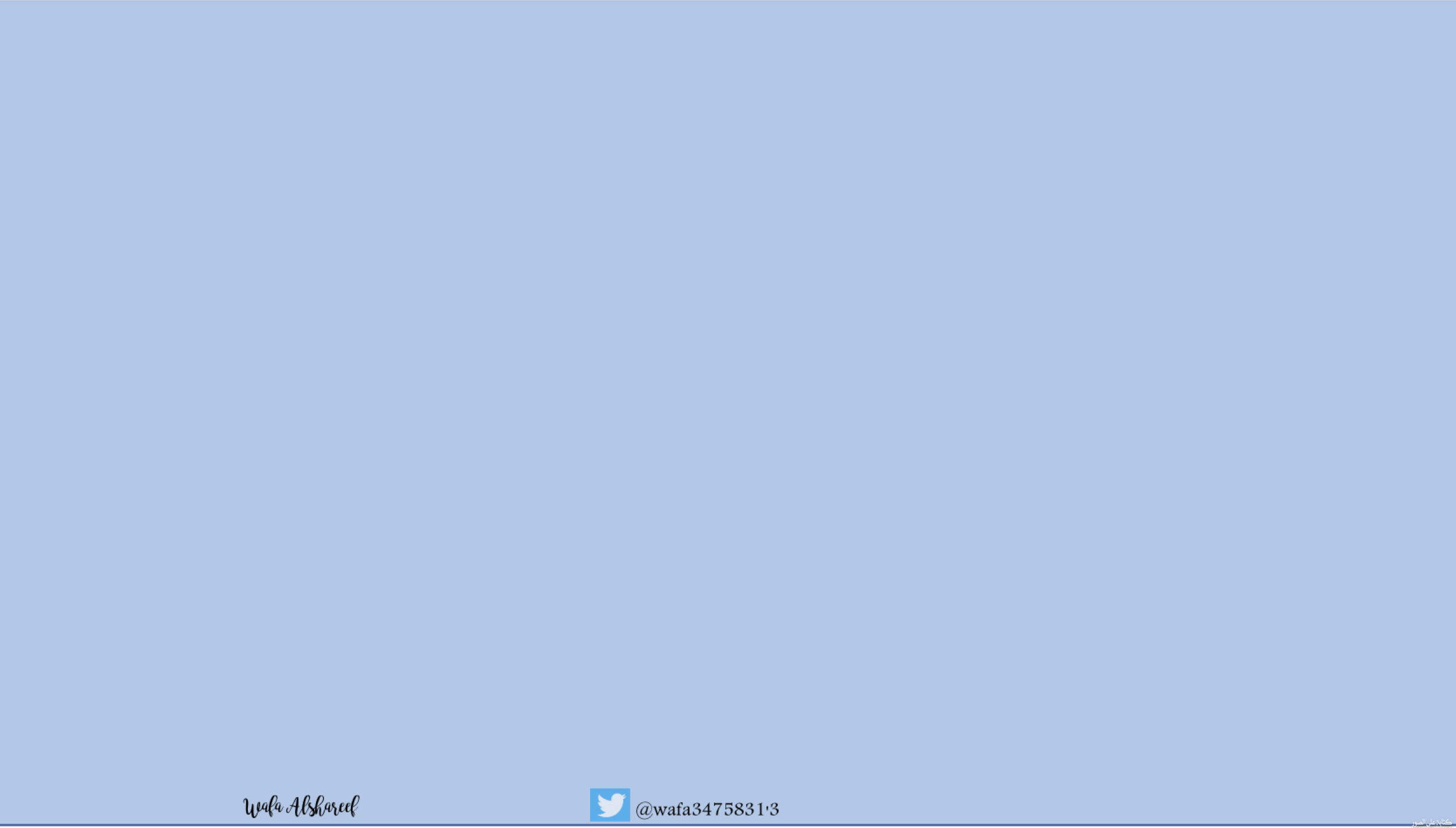 ٤-٧
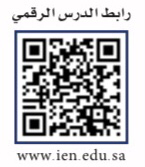 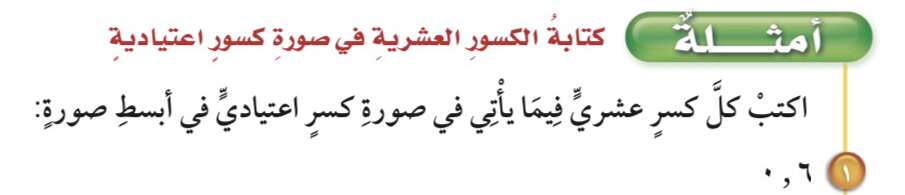 كتابة الكسور العشرية في صورة كسور اعتيادية
فكرة الدرس : 
أكتب الكسور العشرية في صورة كسور اعتيادية أو اعداد كسرية في أبسط صورة
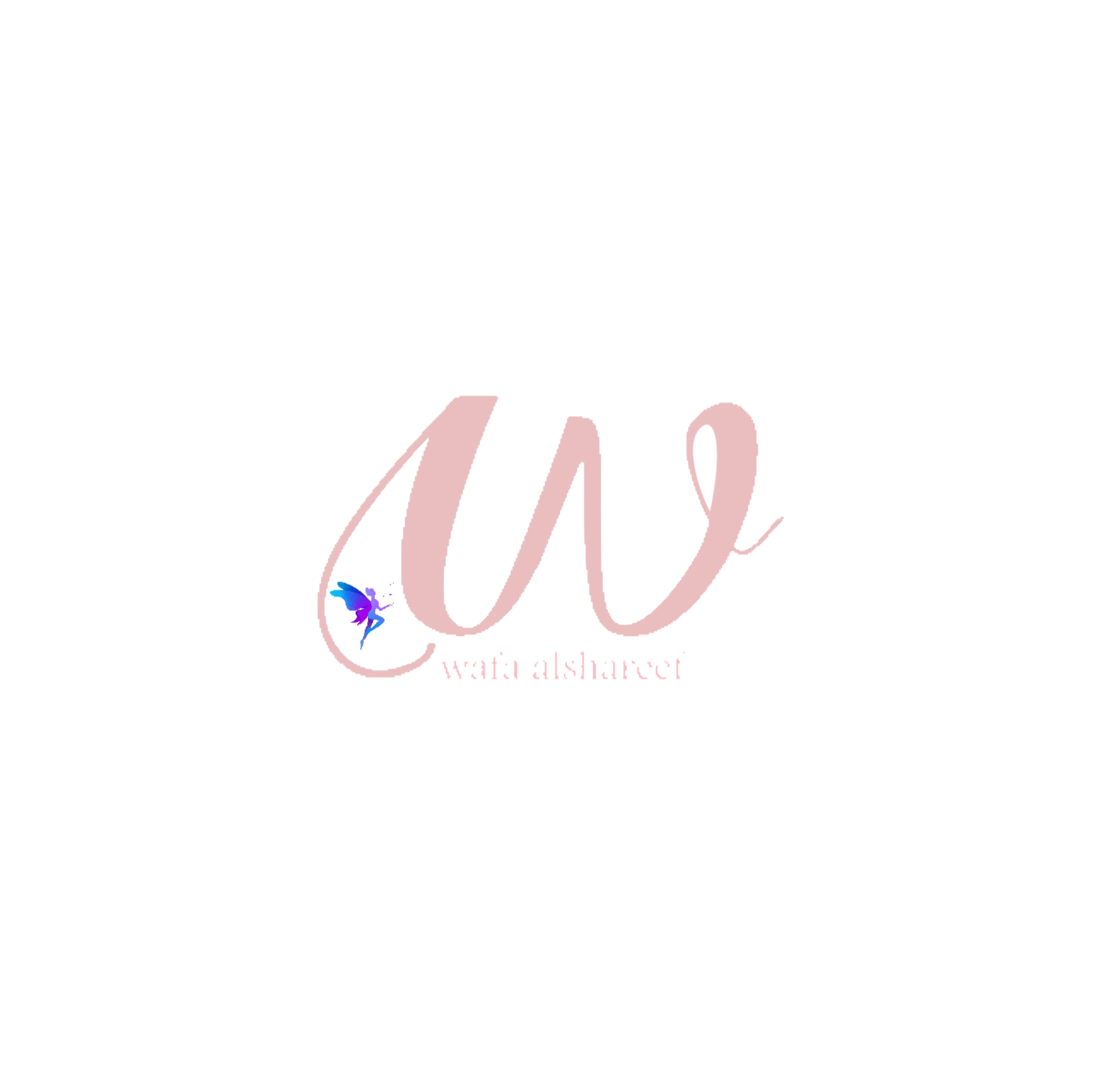 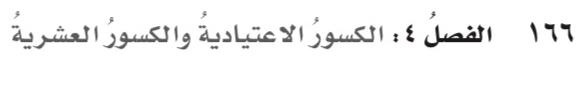 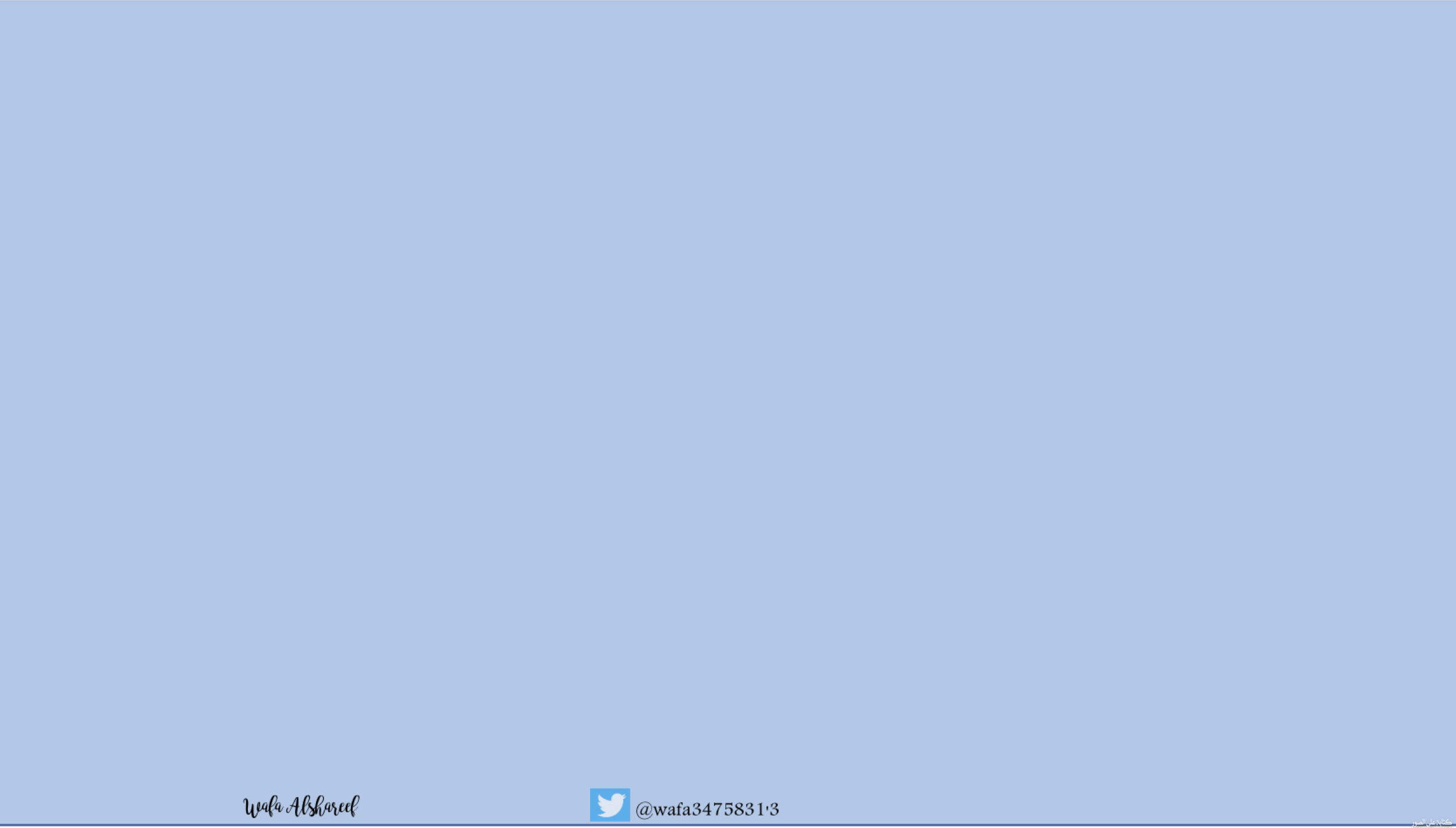 ٤-٧
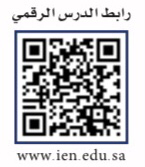 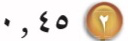 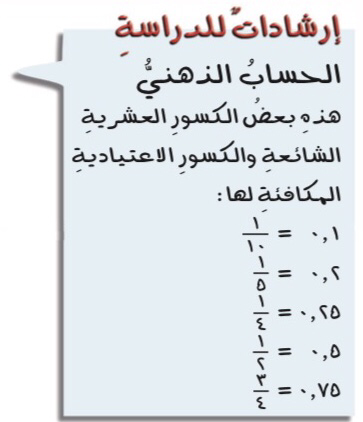 كتابة الكسور العشرية في صورة كسور اعتيادية
فكرة الدرس : 
أكتب الكسور العشرية في صورة كسور اعتيادية أو اعداد كسرية في أبسط صورة
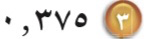 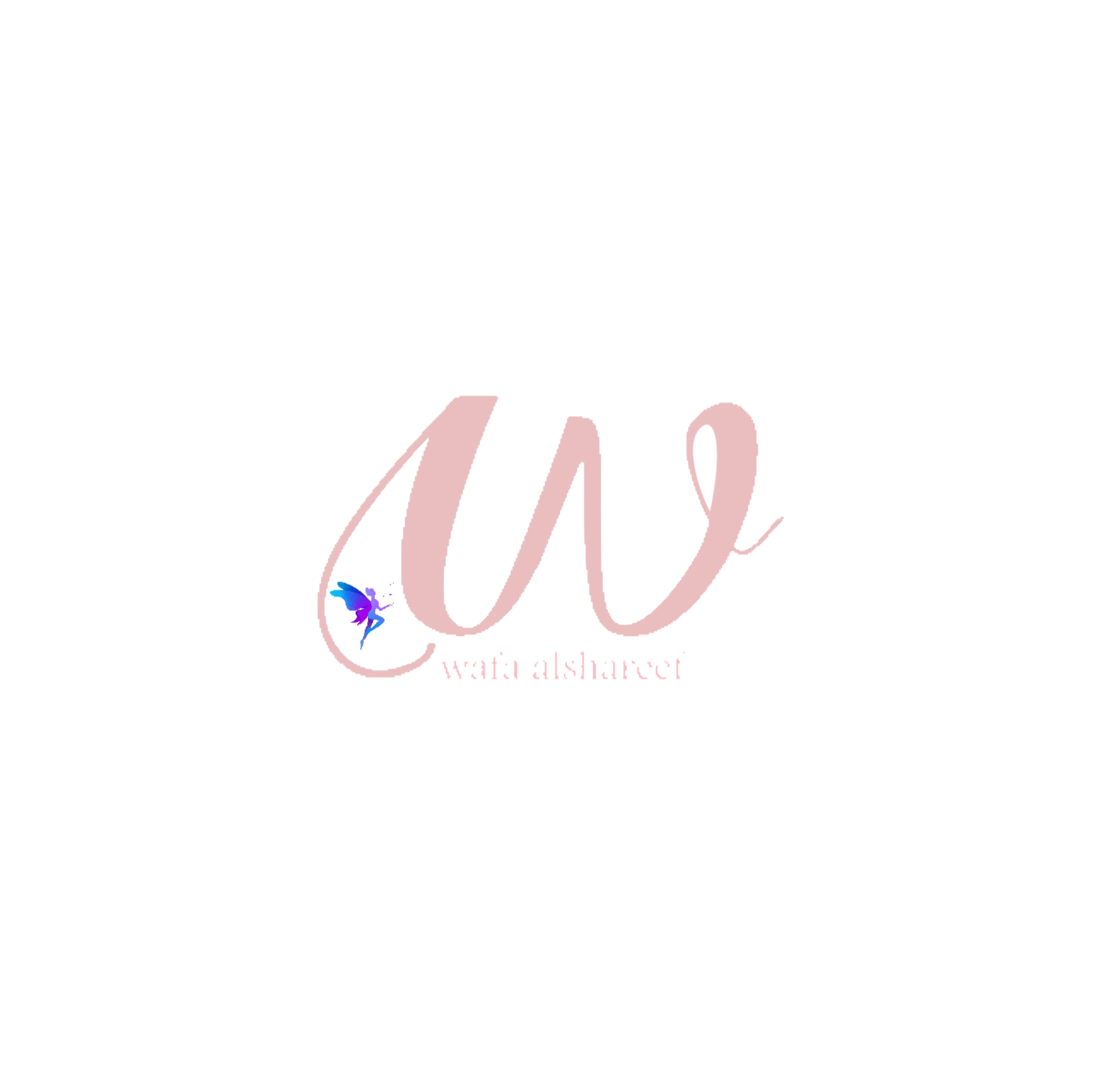 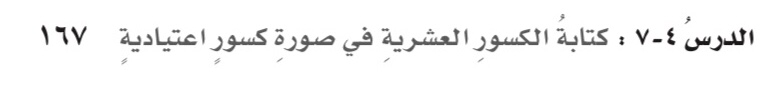 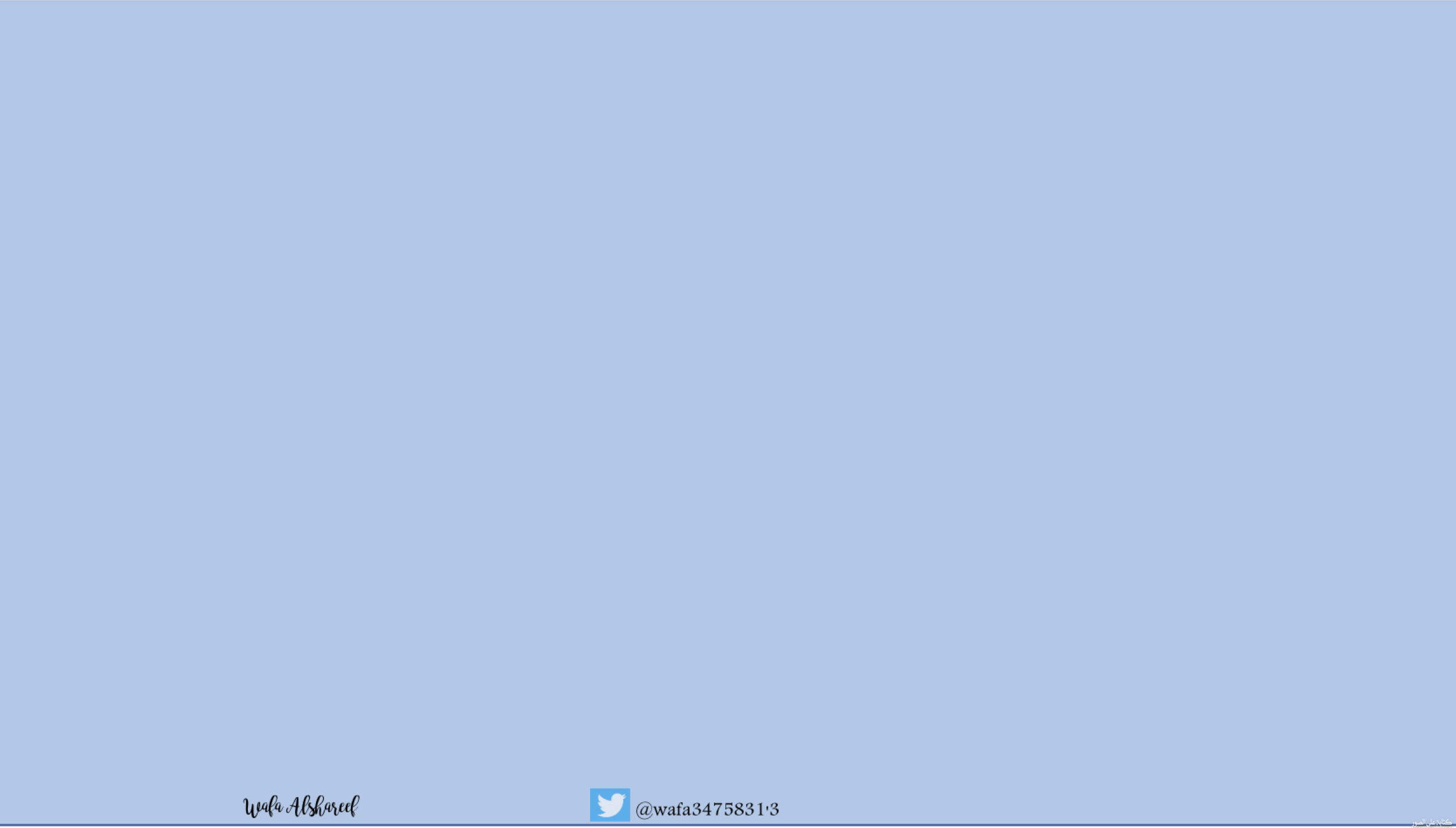 ٤-٧
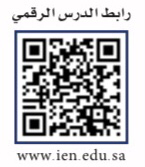 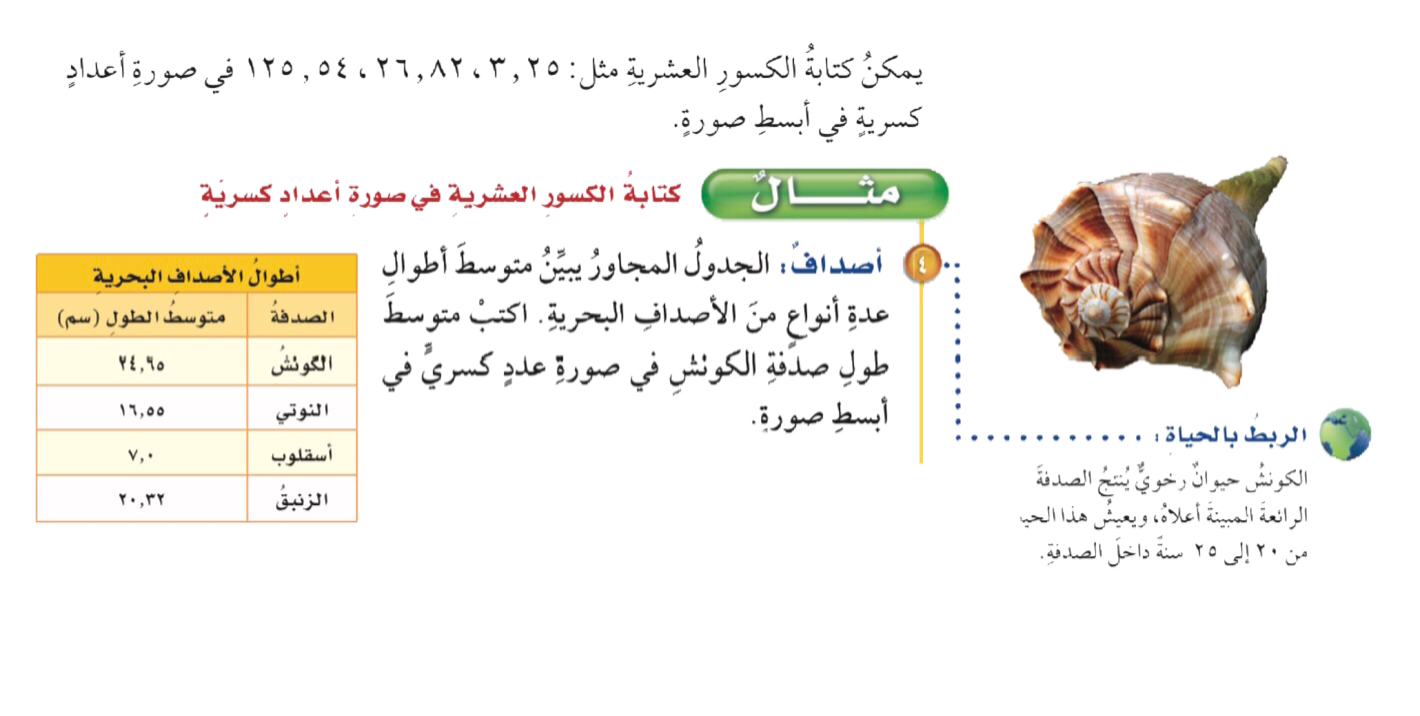 كتابة الكسور العشرية في صورة كسور اعتيادية
فكرة الدرس : 
أكتب الكسور العشرية في صورة كسور اعتيادية أو اعداد كسرية في أبسط صورة
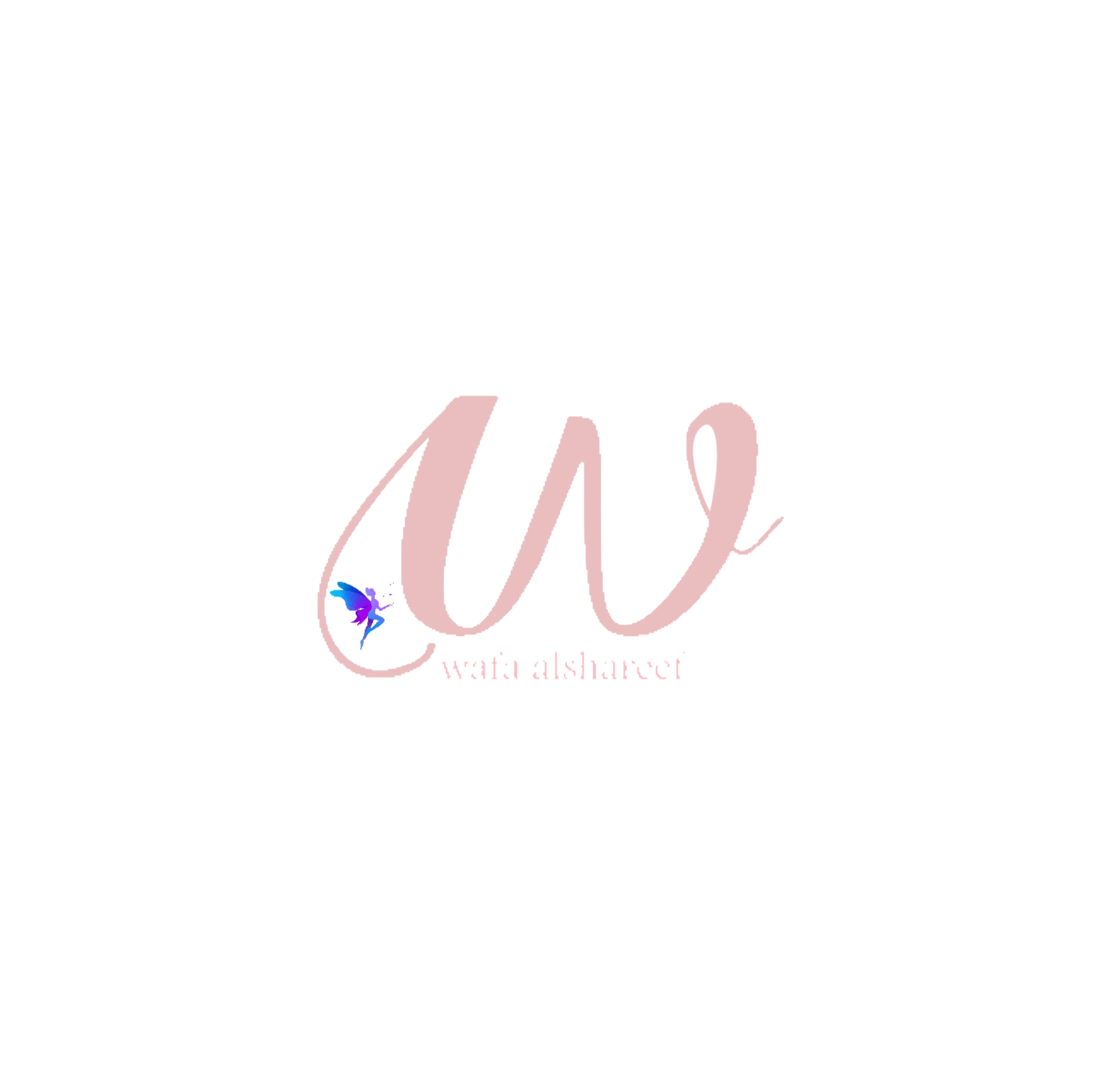 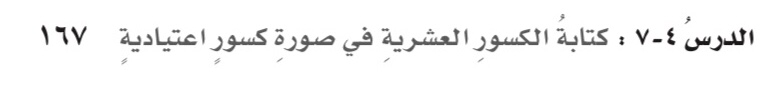 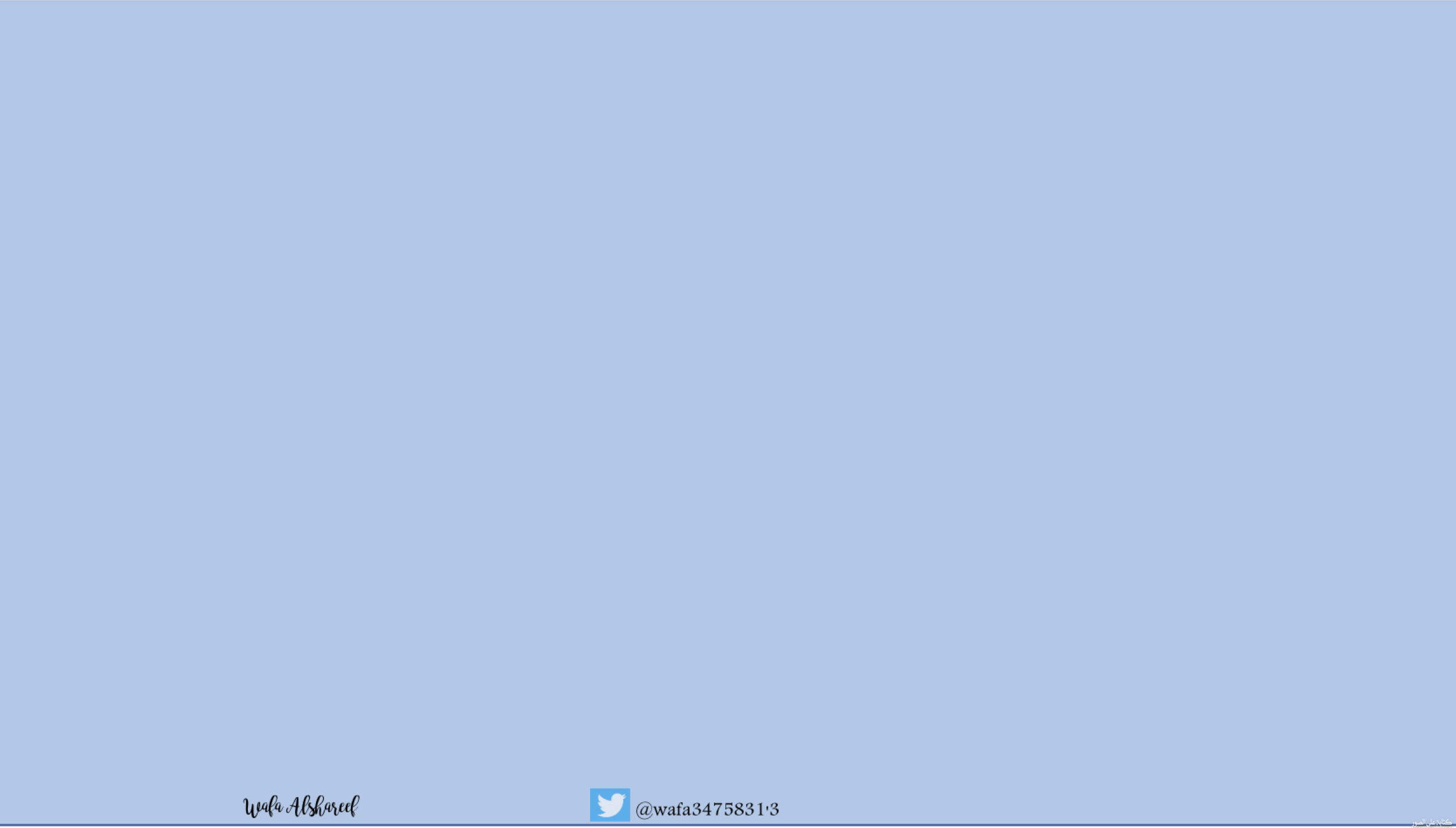 ٤-٧
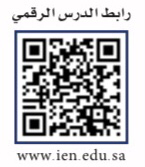 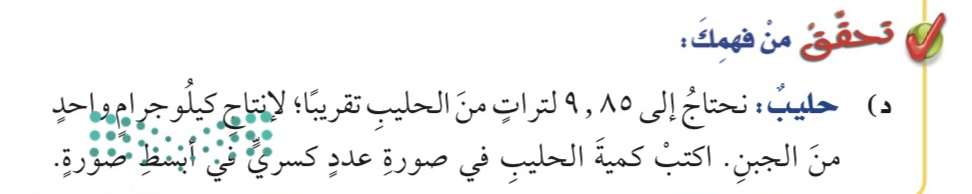 كتابة الكسور العشرية في صورة كسور اعتيادية
فكرة الدرس : 
أكتب الكسور العشرية في صورة كسور اعتيادية أو اعداد كسرية في أبسط صورة
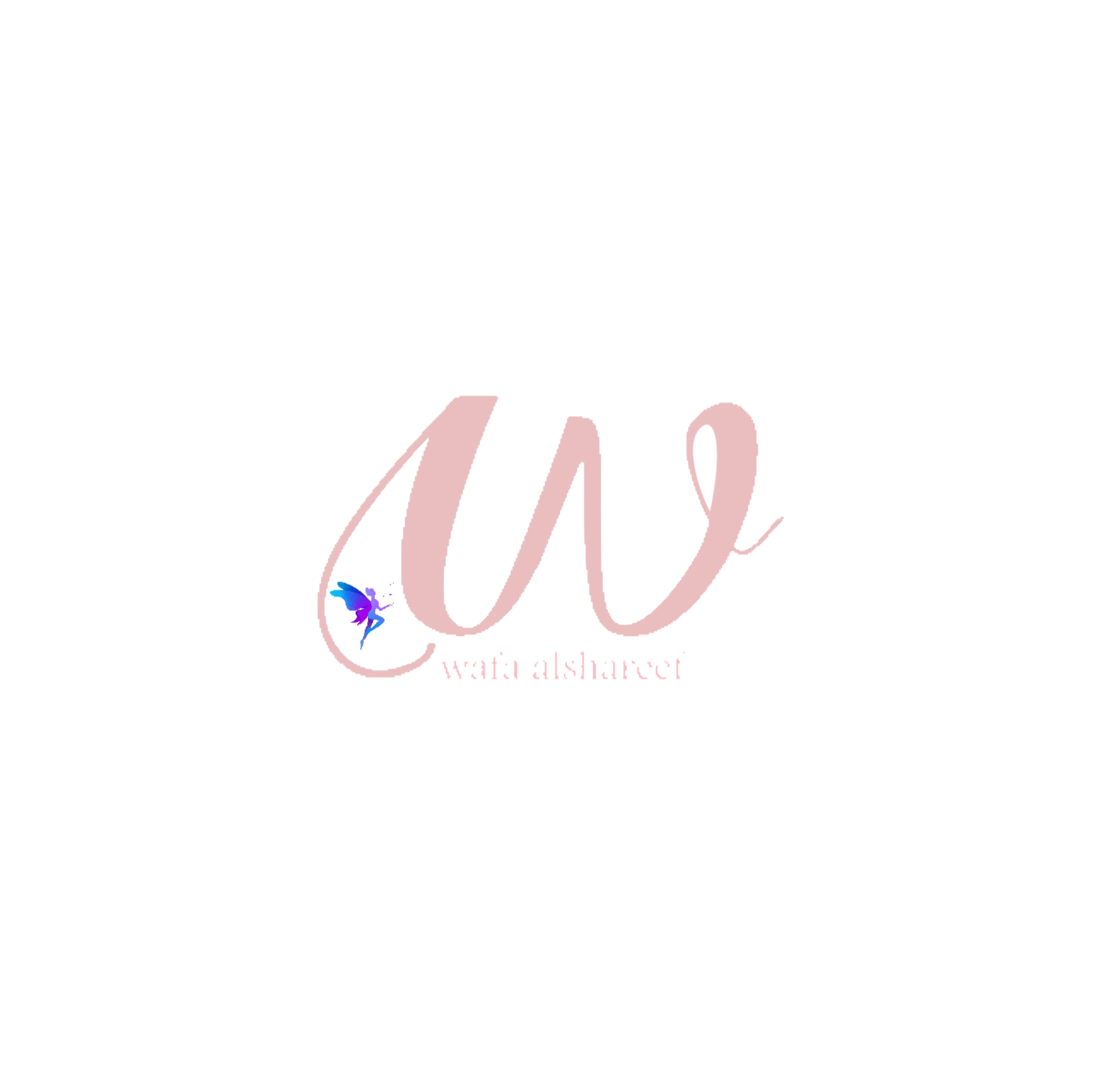 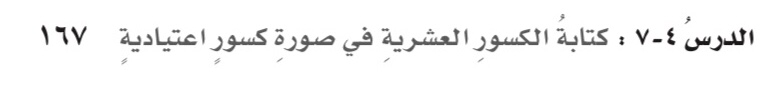 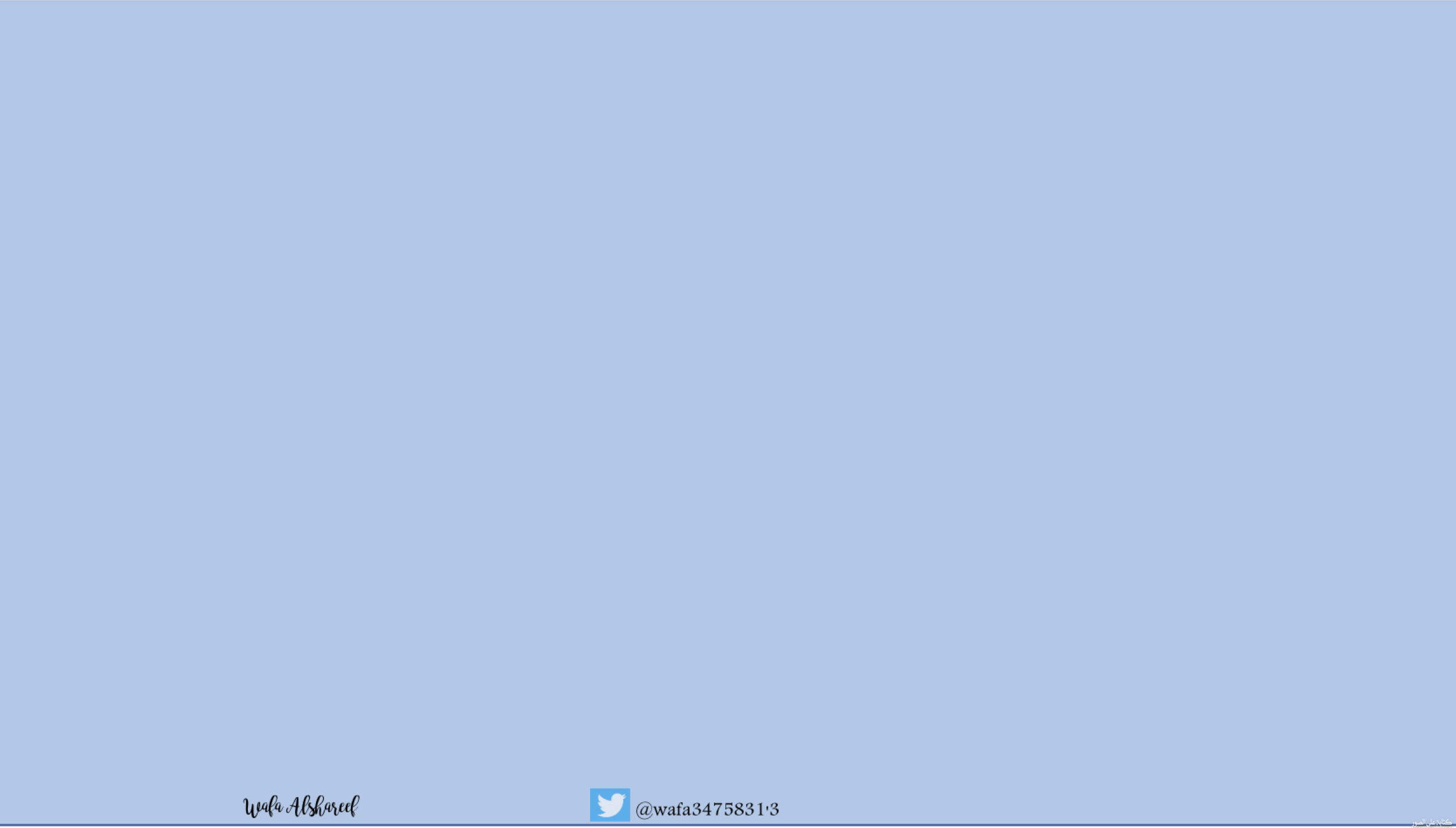 ٤-٧
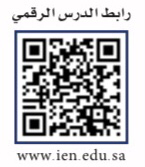 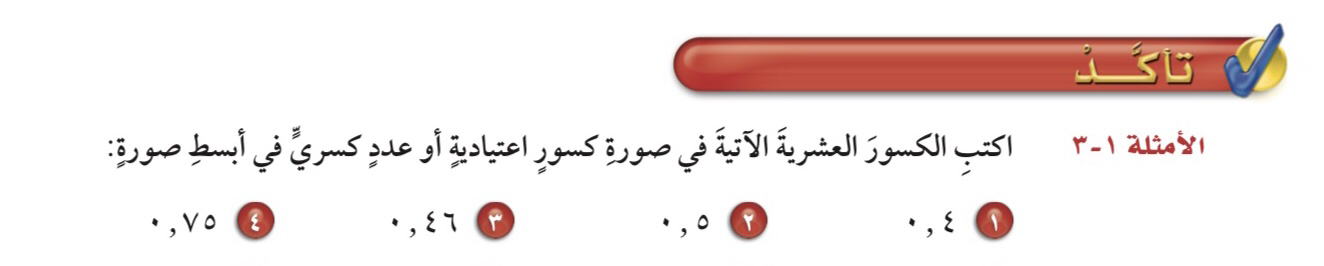 كتابة الكسور العشرية في صورة كسور اعتيادية
فكرة الدرس : 
أكتب الكسور العشرية في صورة كسور اعتيادية أو اعداد كسرية في أبسط صورة
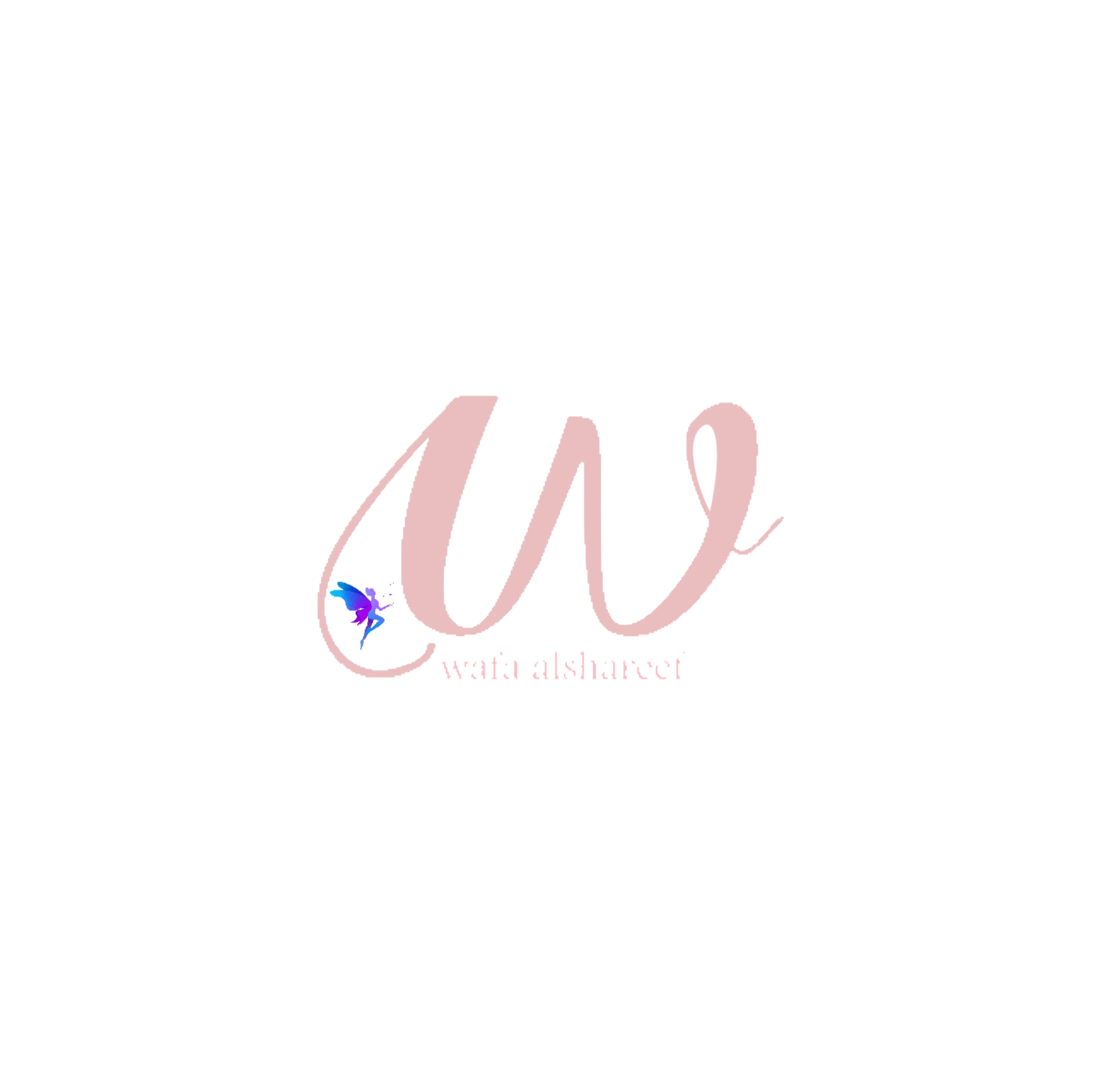 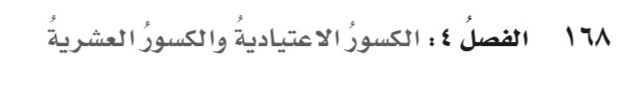 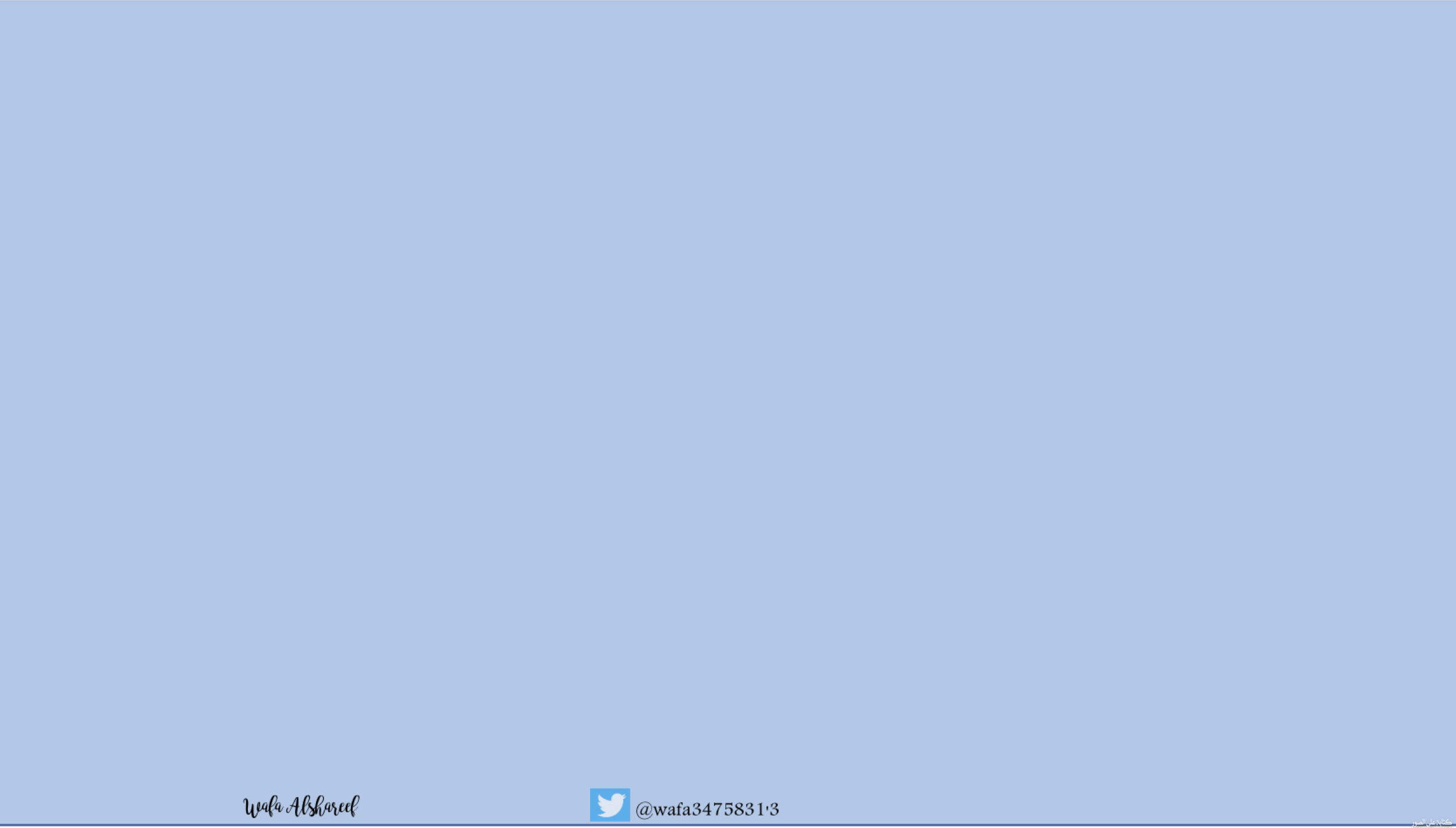 ٤-٧
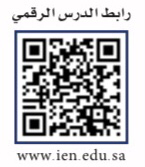 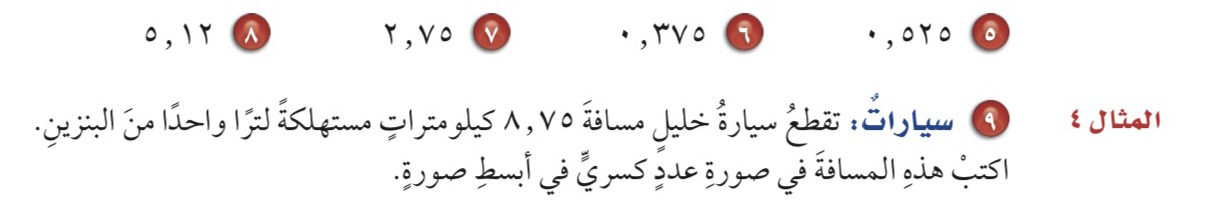 كتابة الكسور العشرية في صورة كسور اعتيادية
فكرة الدرس : 
أكتب الكسور العشرية في صورة كسور اعتيادية أو اعداد كسرية في أبسط صورة
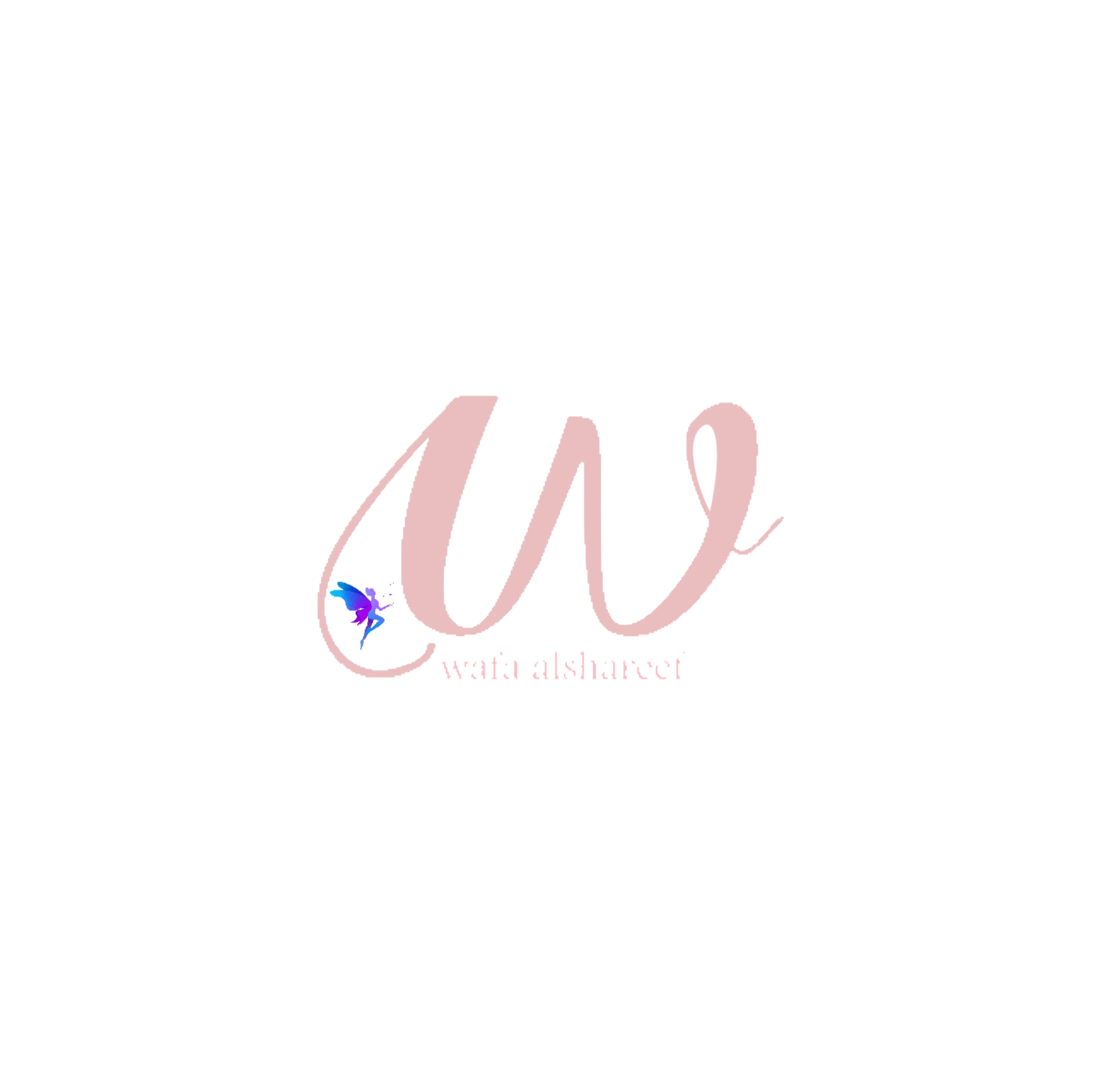 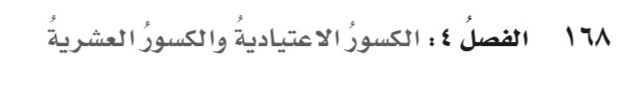 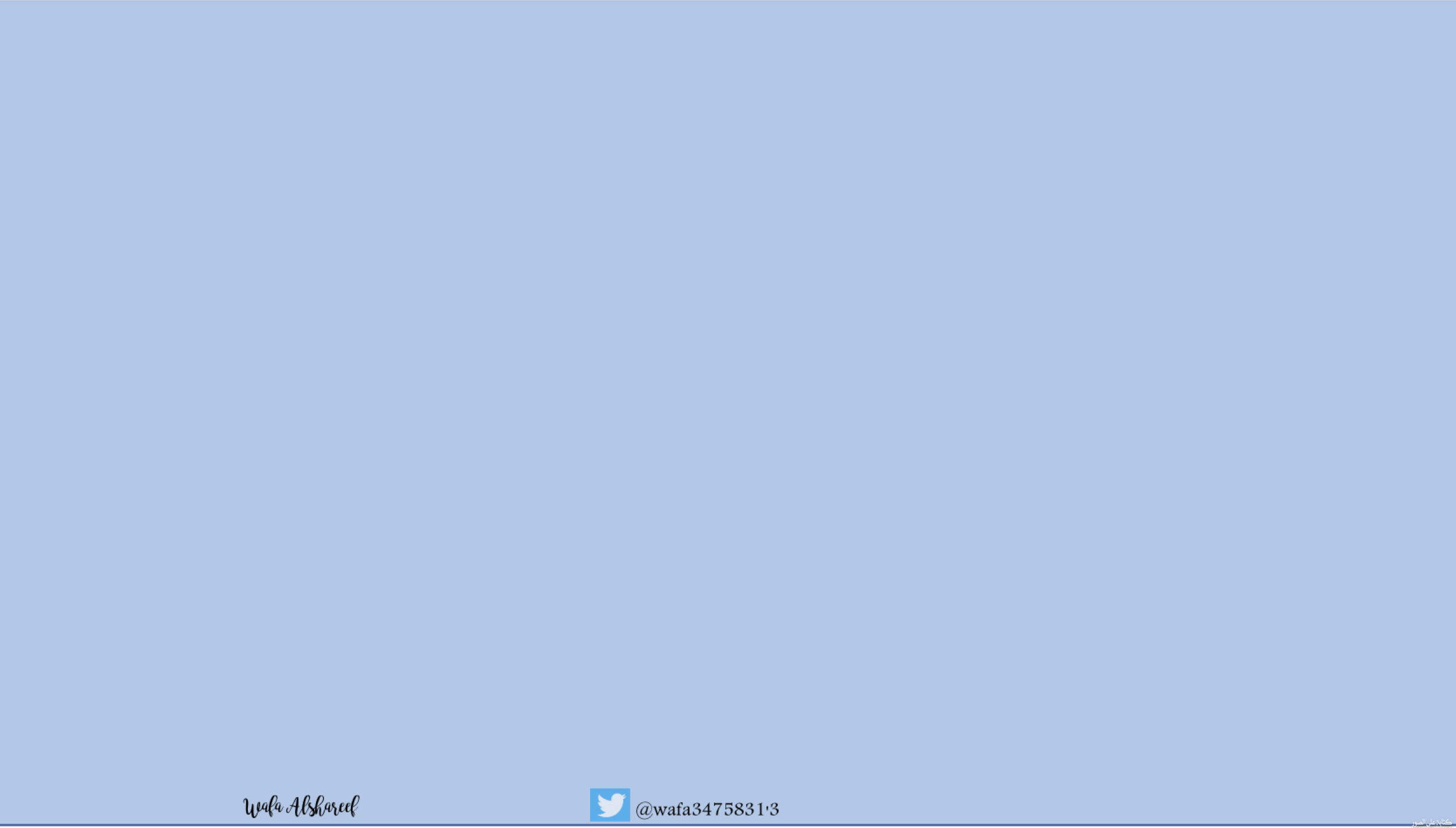 ٤-٧
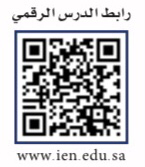 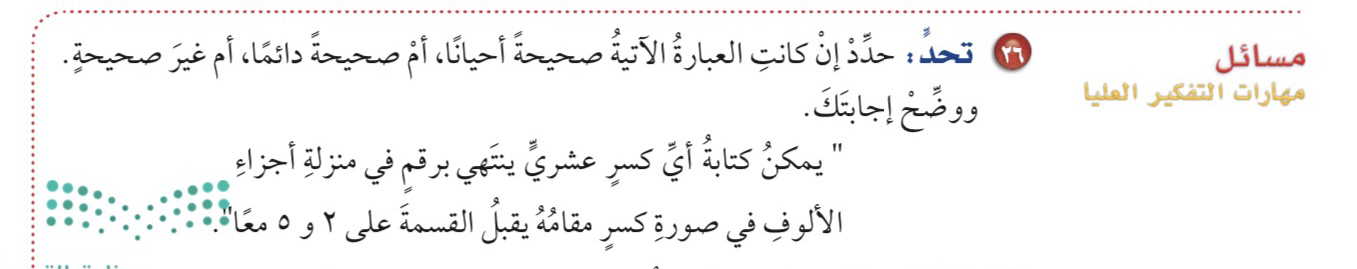 كتابة الكسور العشرية في صورة كسور اعتيادية
فكرة الدرس : 
أكتب الكسور العشرية في صورة كسور اعتيادية أو اعداد كسرية في أبسط صورة
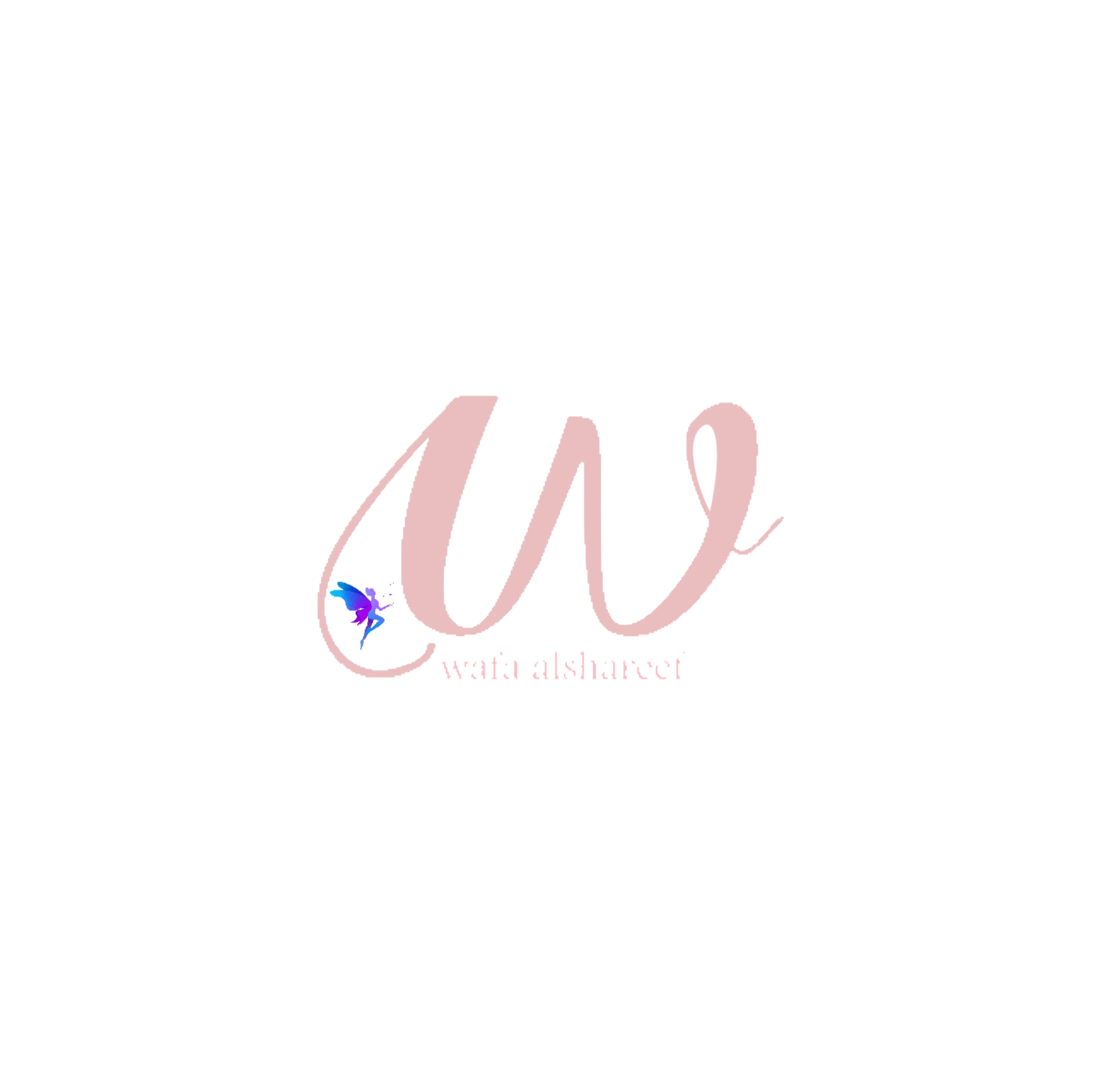 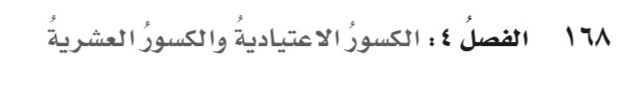 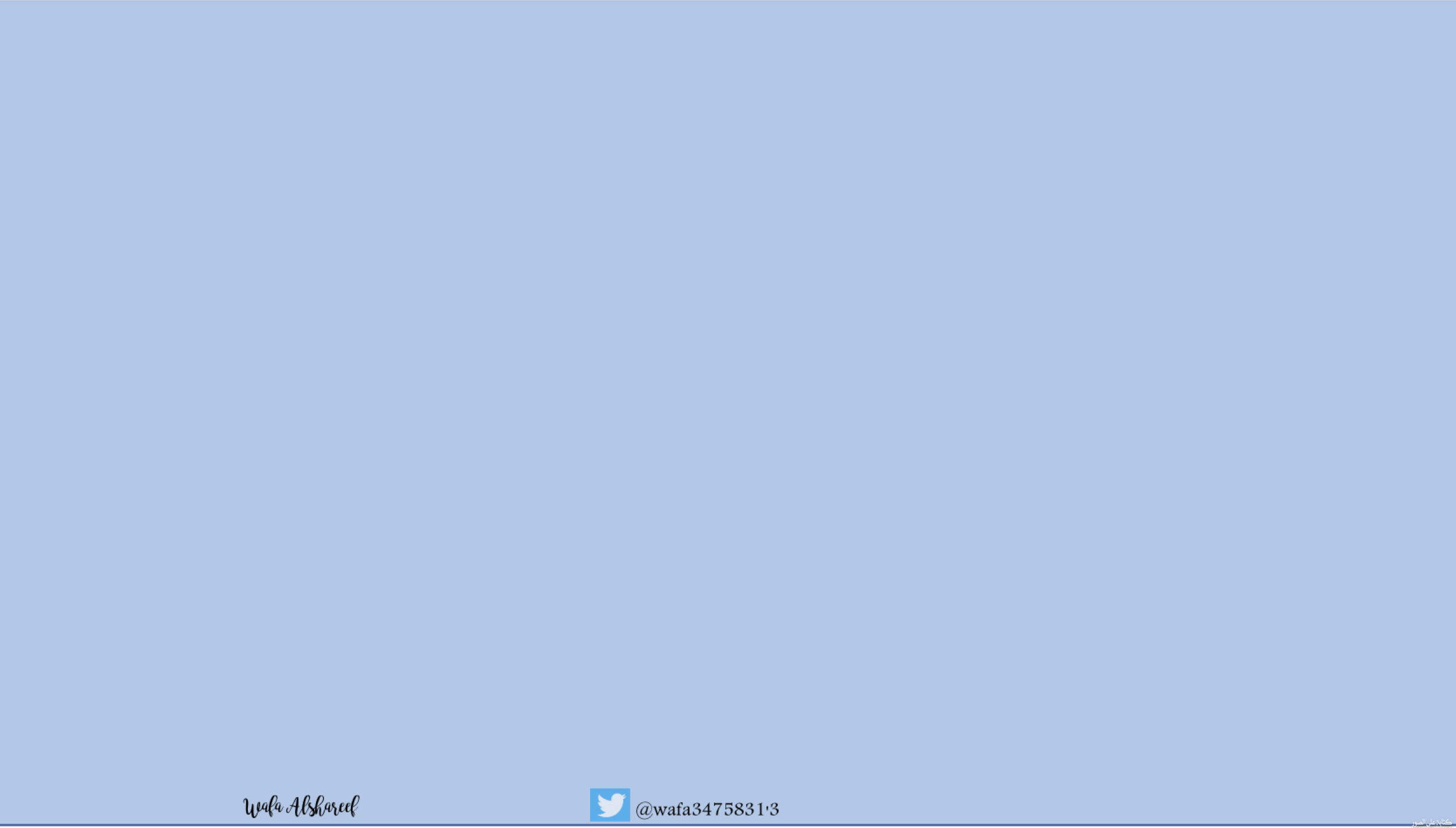 ٤-٧
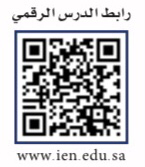 كتابة الكسور العشرية في صورة كسور اعتيادية
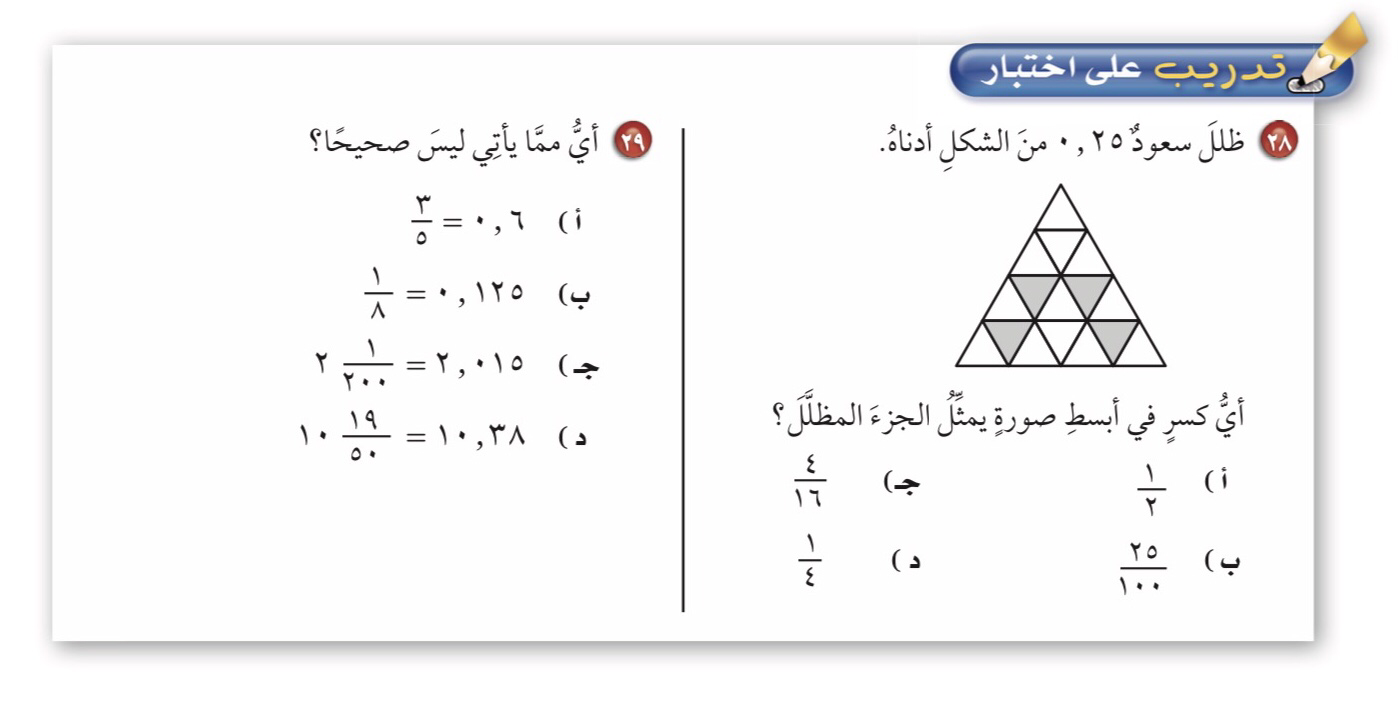 فكرة الدرس : 
أكتب الكسور العشرية في صورة كسور اعتيادية أو اعداد كسرية في أبسط صورة
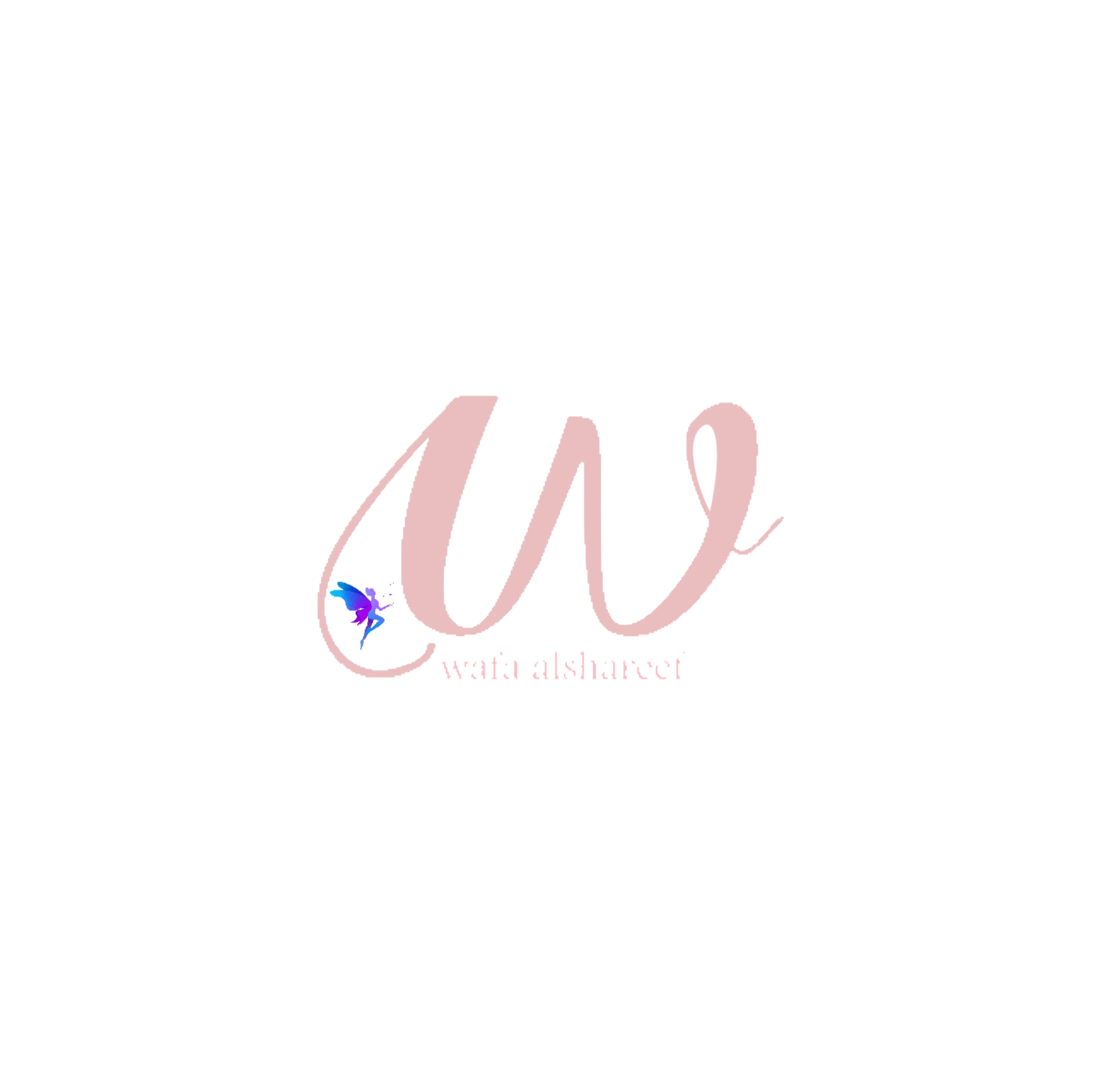 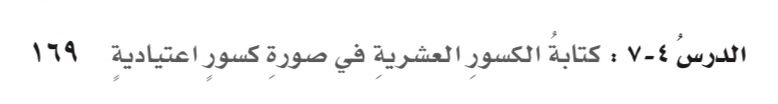 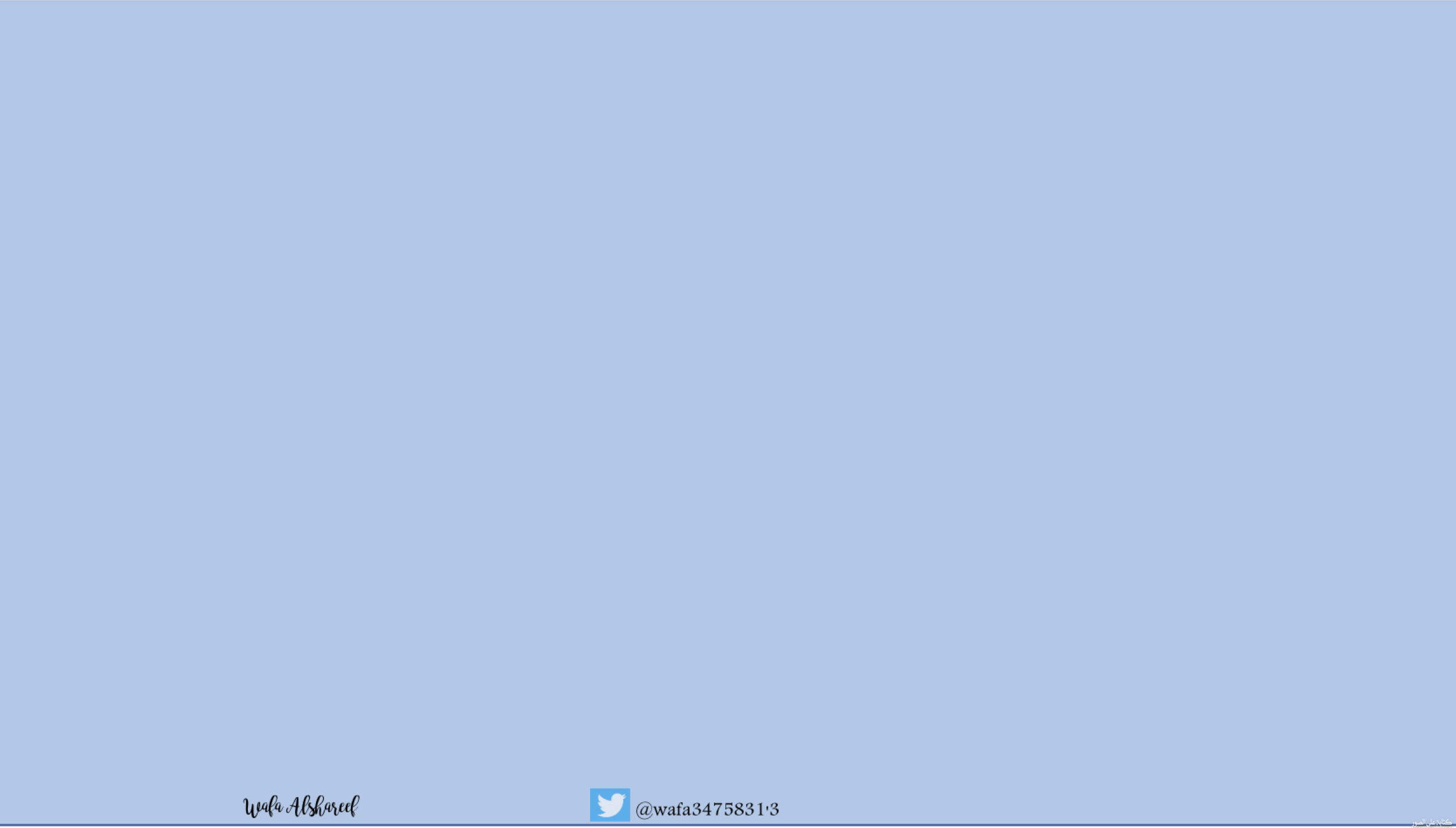 ٤-٧
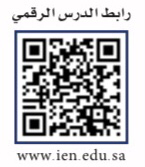 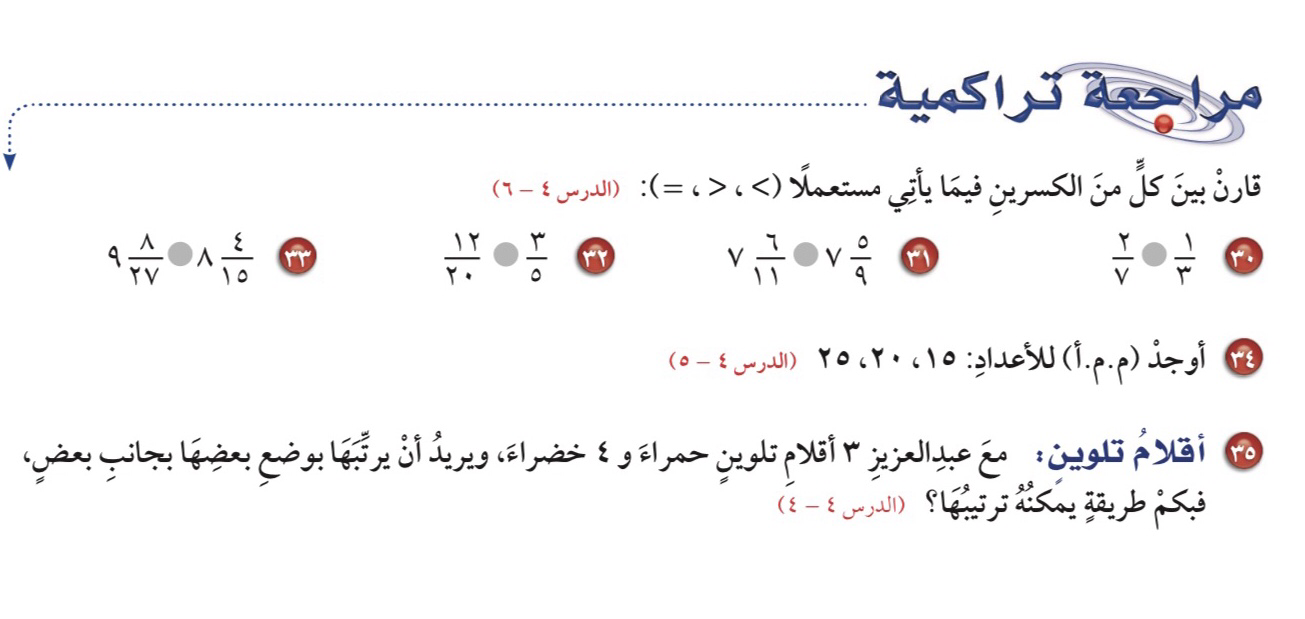 كتابة الكسور العشرية في صورة كسور اعتيادية
فكرة الدرس : 
أكتب الكسور العشرية في صورة كسور اعتيادية أو اعداد كسرية في أبسط صورة
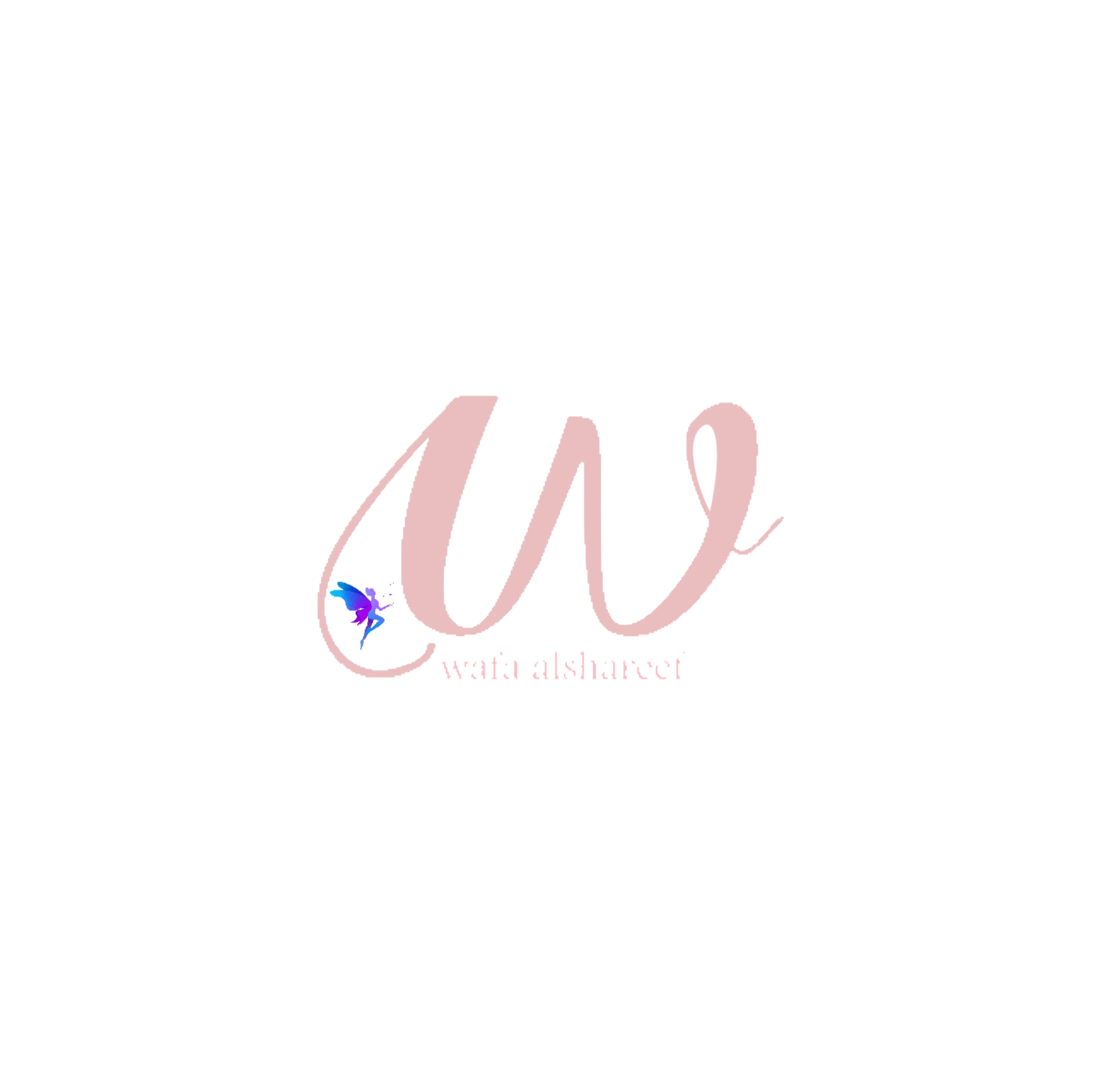 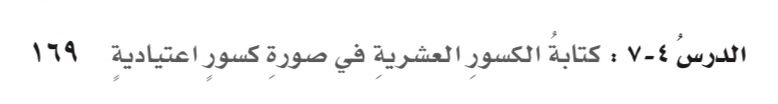 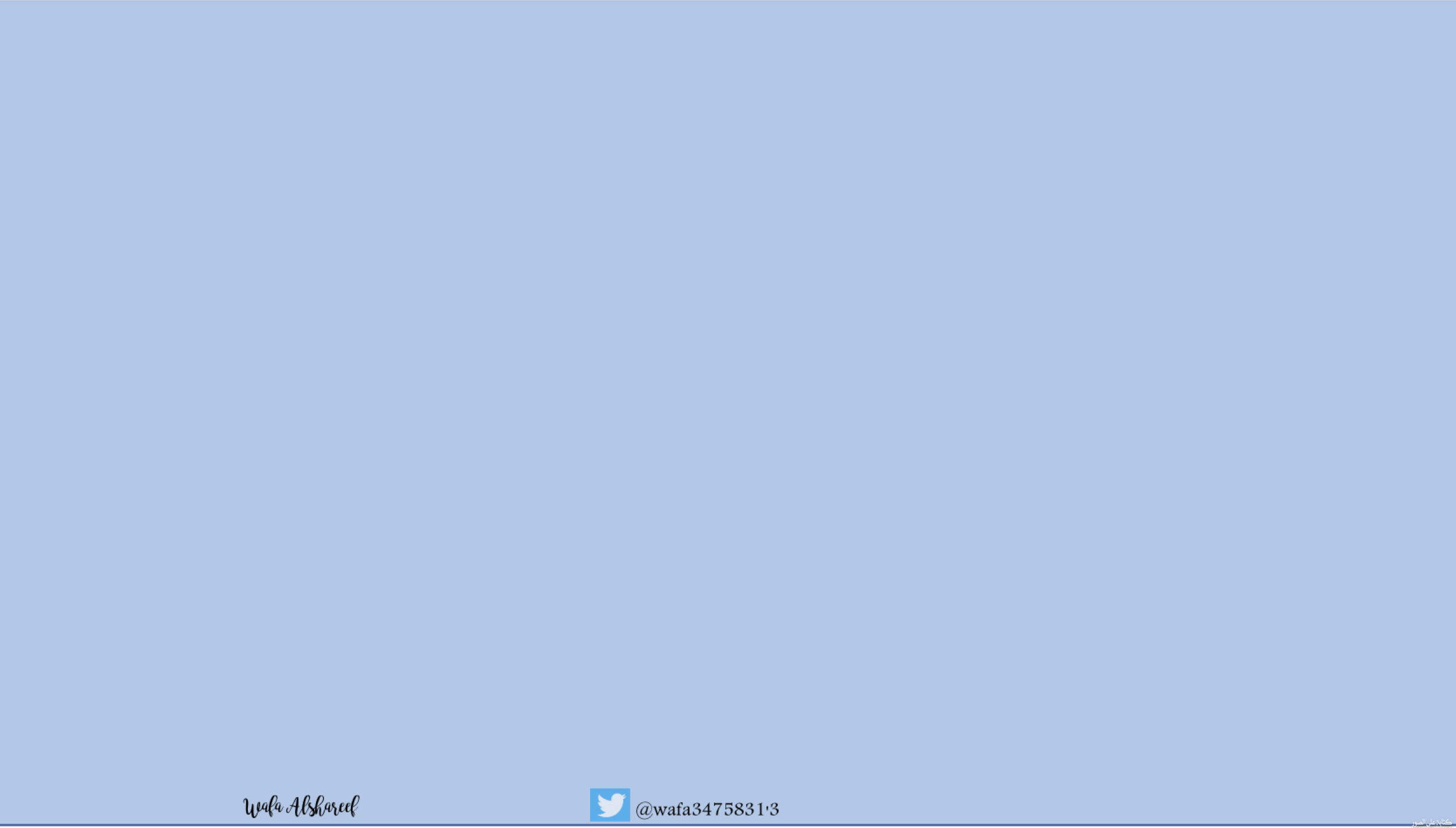 ٤-٧
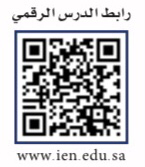 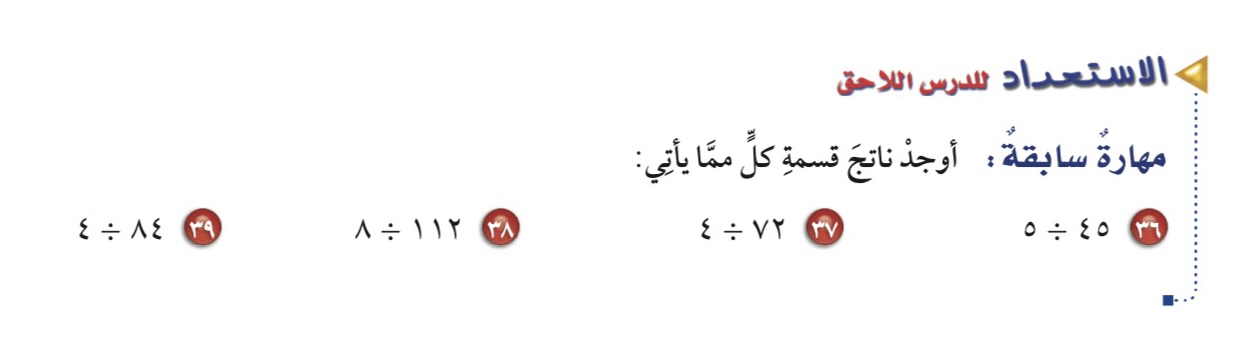 كتابة الكسور العشرية في صورة كسور اعتيادية
فكرة الدرس : 
أكتب الكسور العشرية في صورة كسور اعتيادية أو اعداد كسرية في أبسط صورة
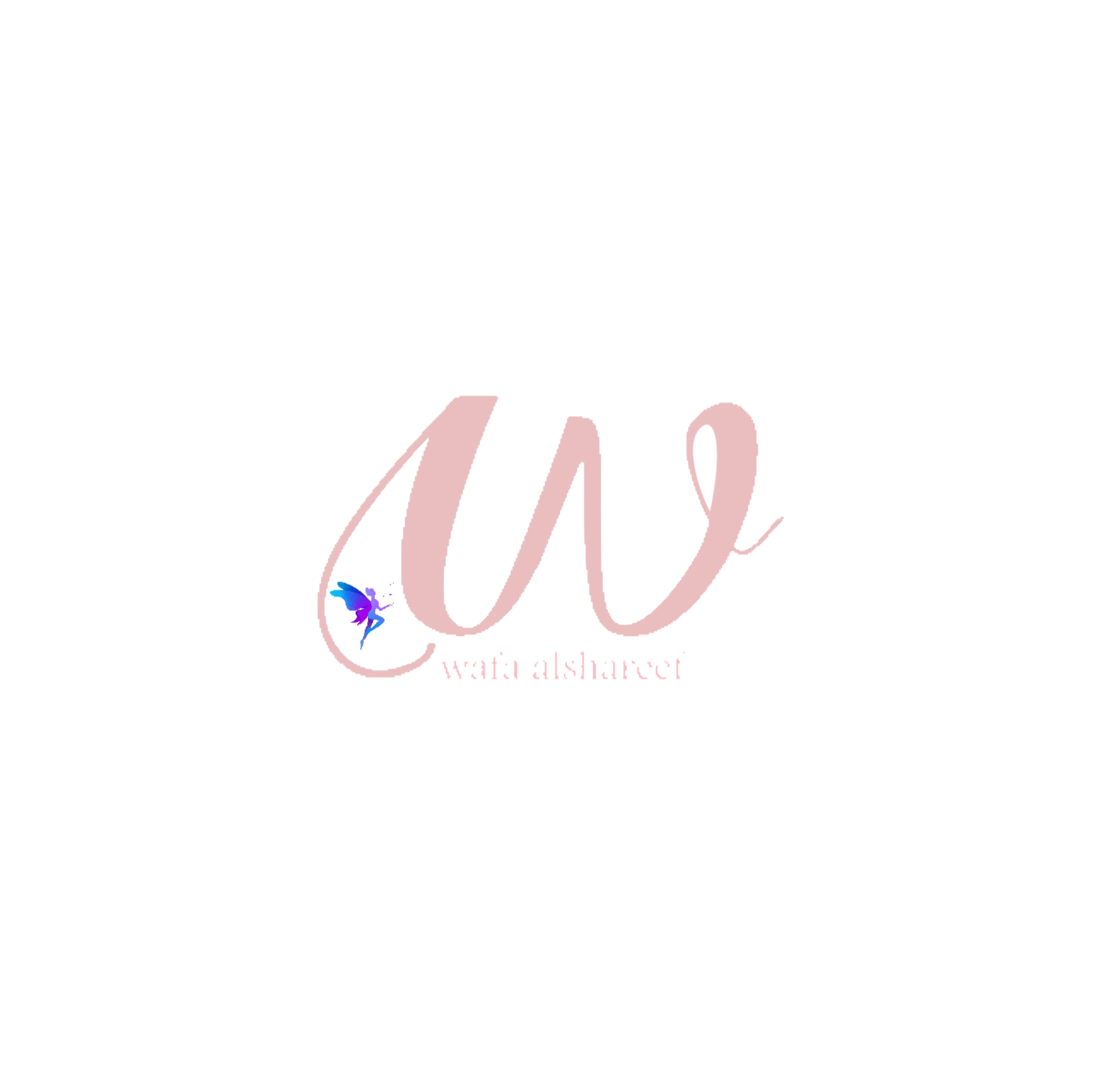 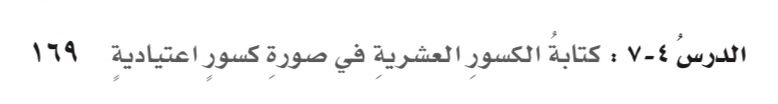 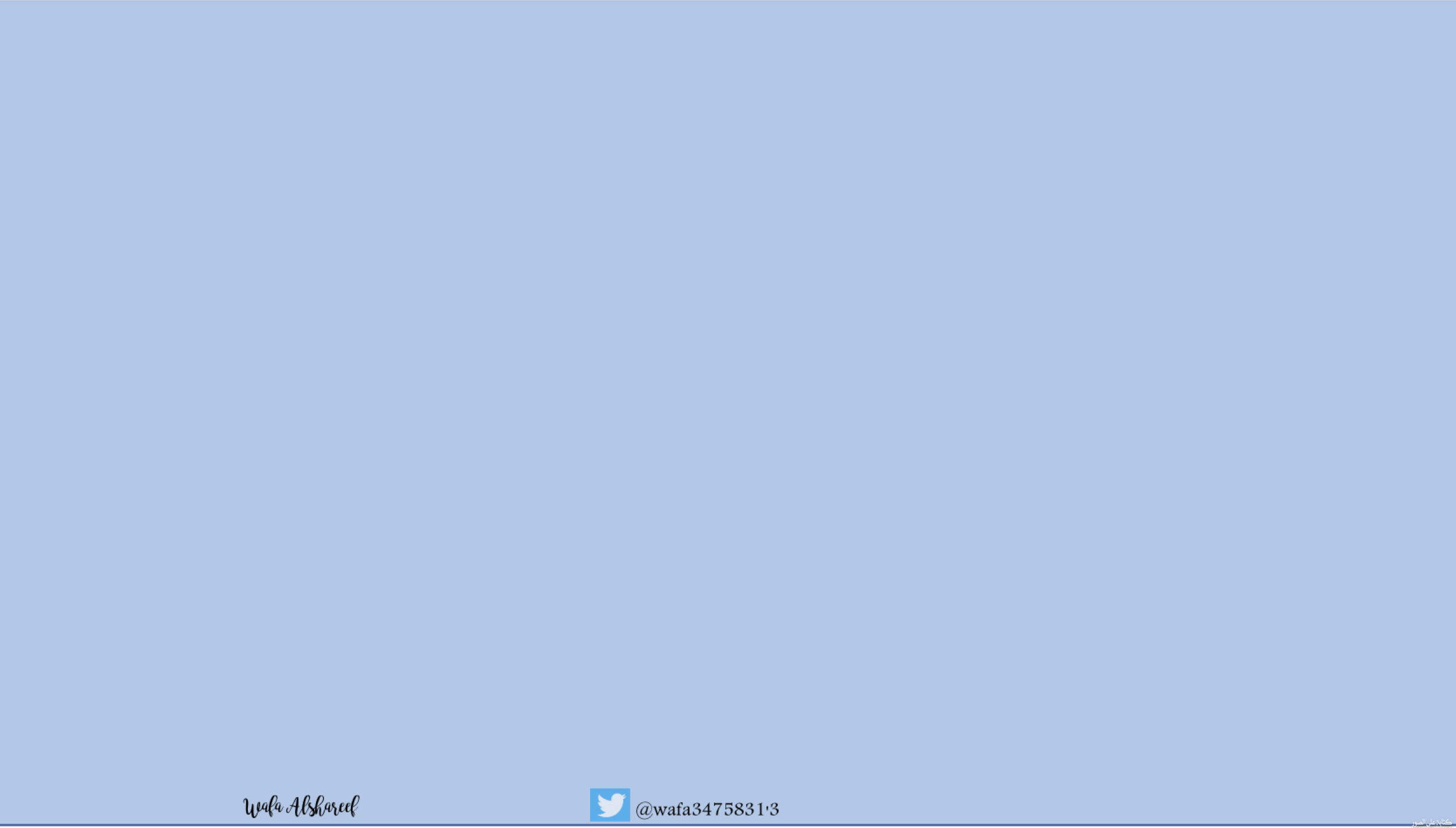 ٤-٧
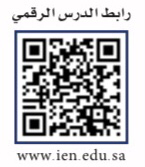 كتابة الكسور العشرية في صورة كسور اعتيادية
انجازك للمهام في الوقت المحدد دليل تميزك
فكرة الدرس : 
أكتب الكسور العشرية في صورة كسور اعتيادية أو اعداد كسرية في أبسط صورة
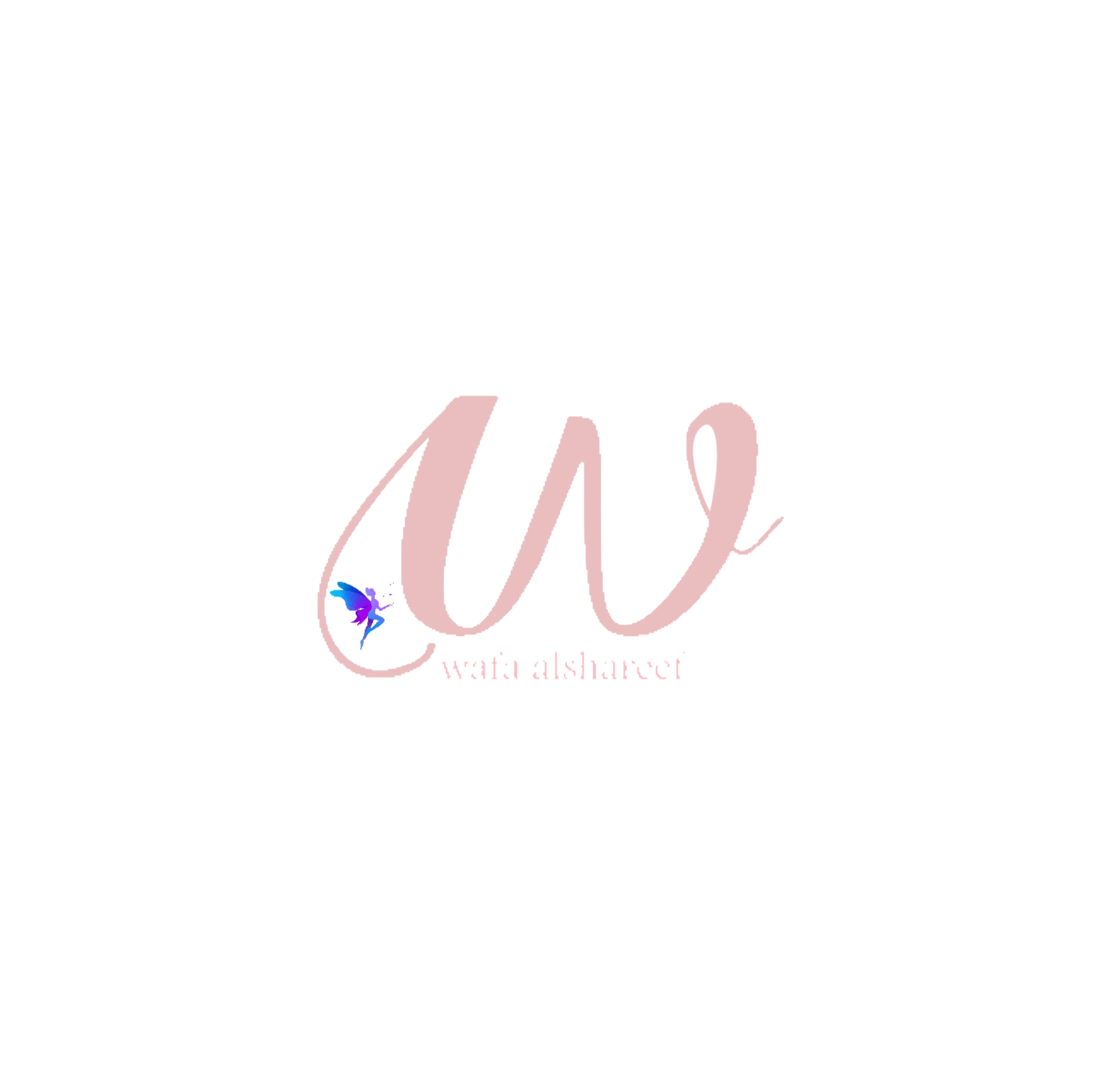 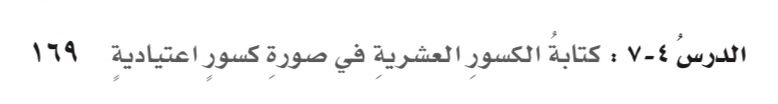